Arkansas Academy of Electrical Engineers
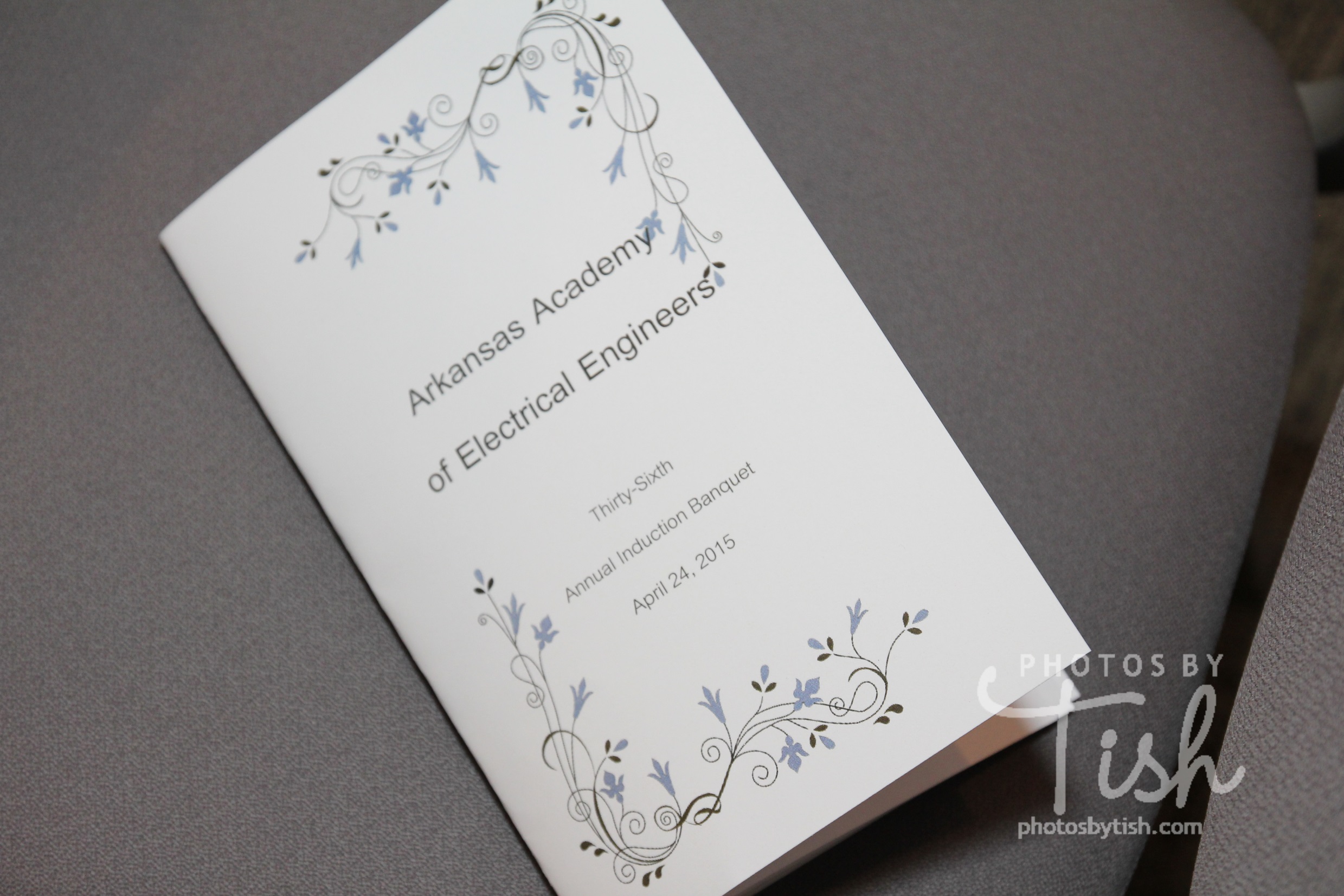 36th Annual banquet
April 24th, 2015
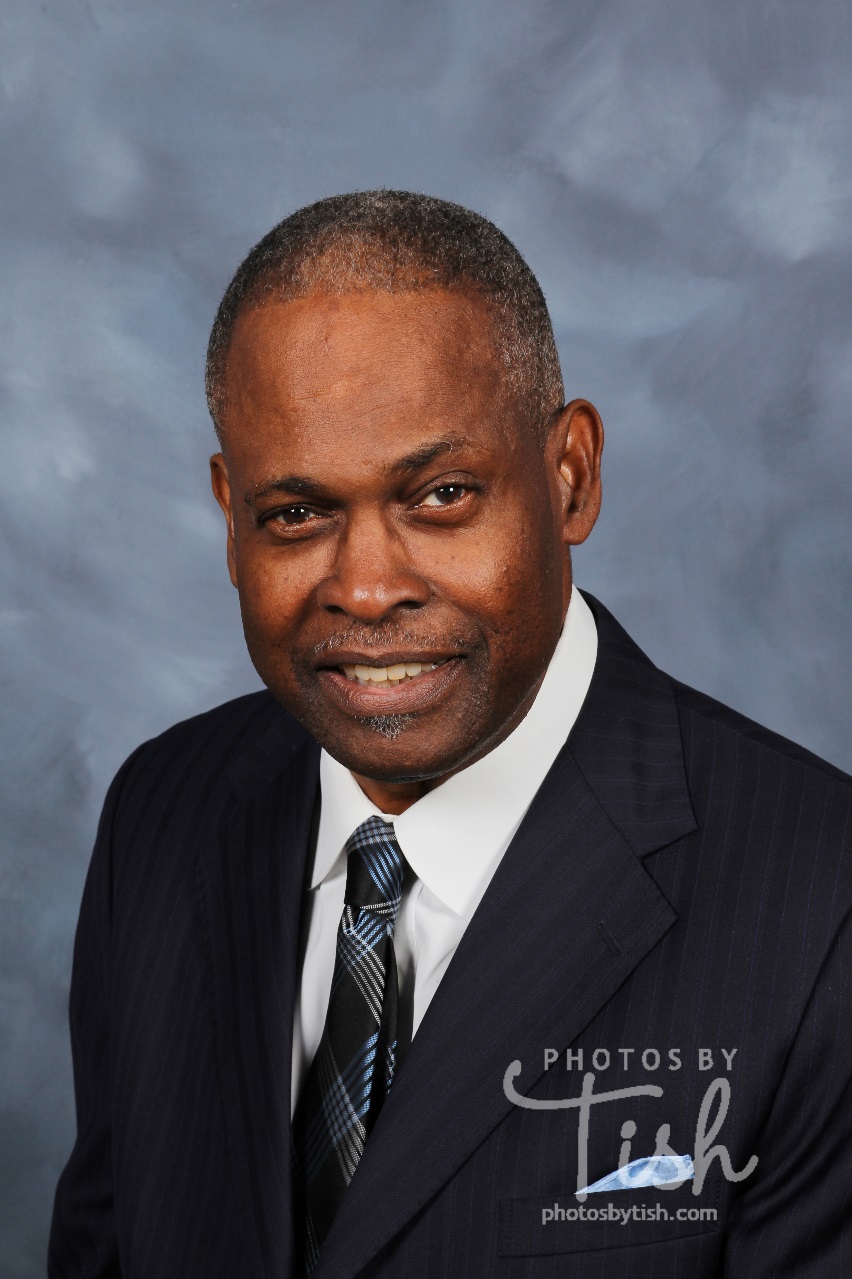 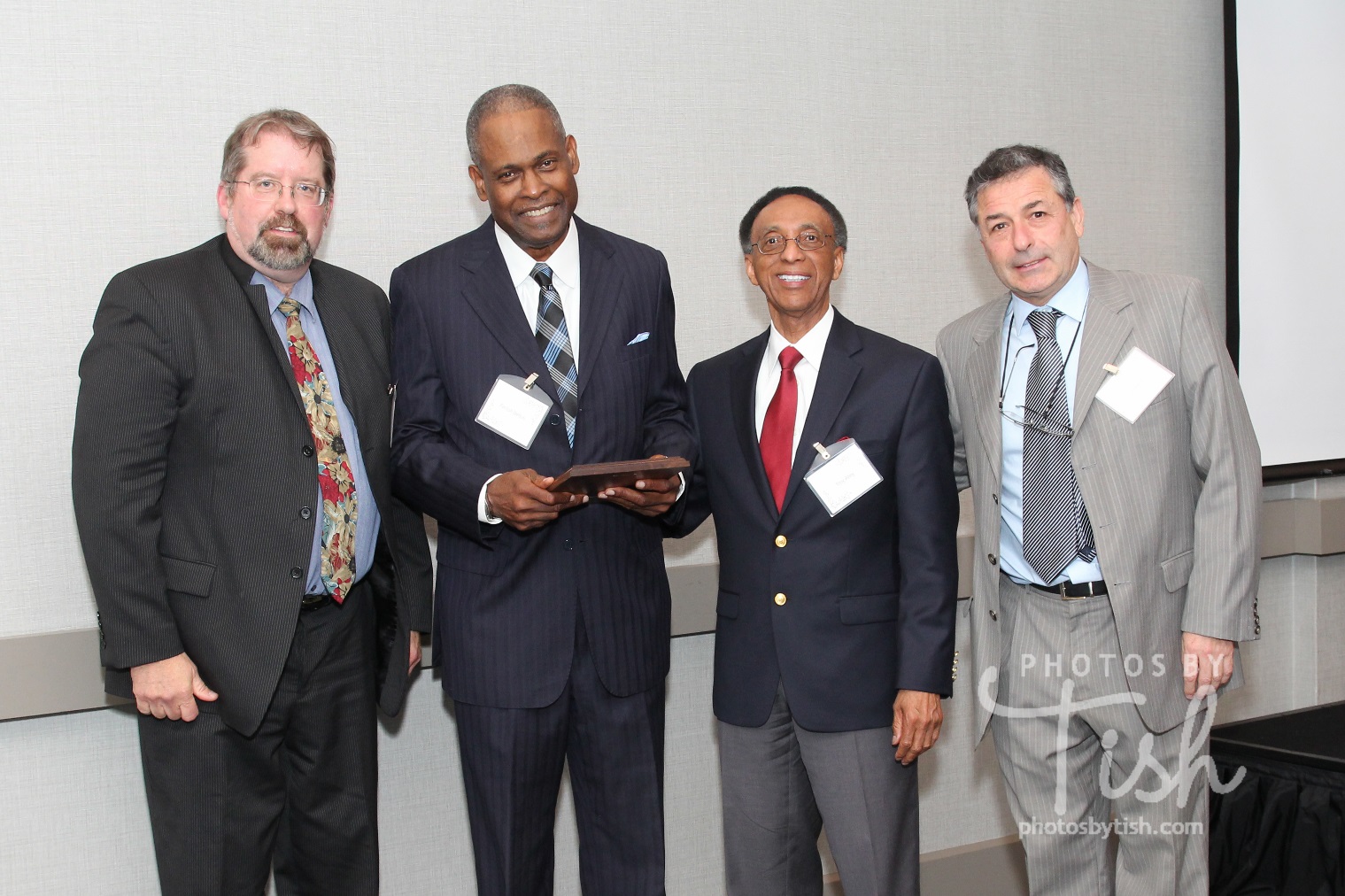 Farrish Betton
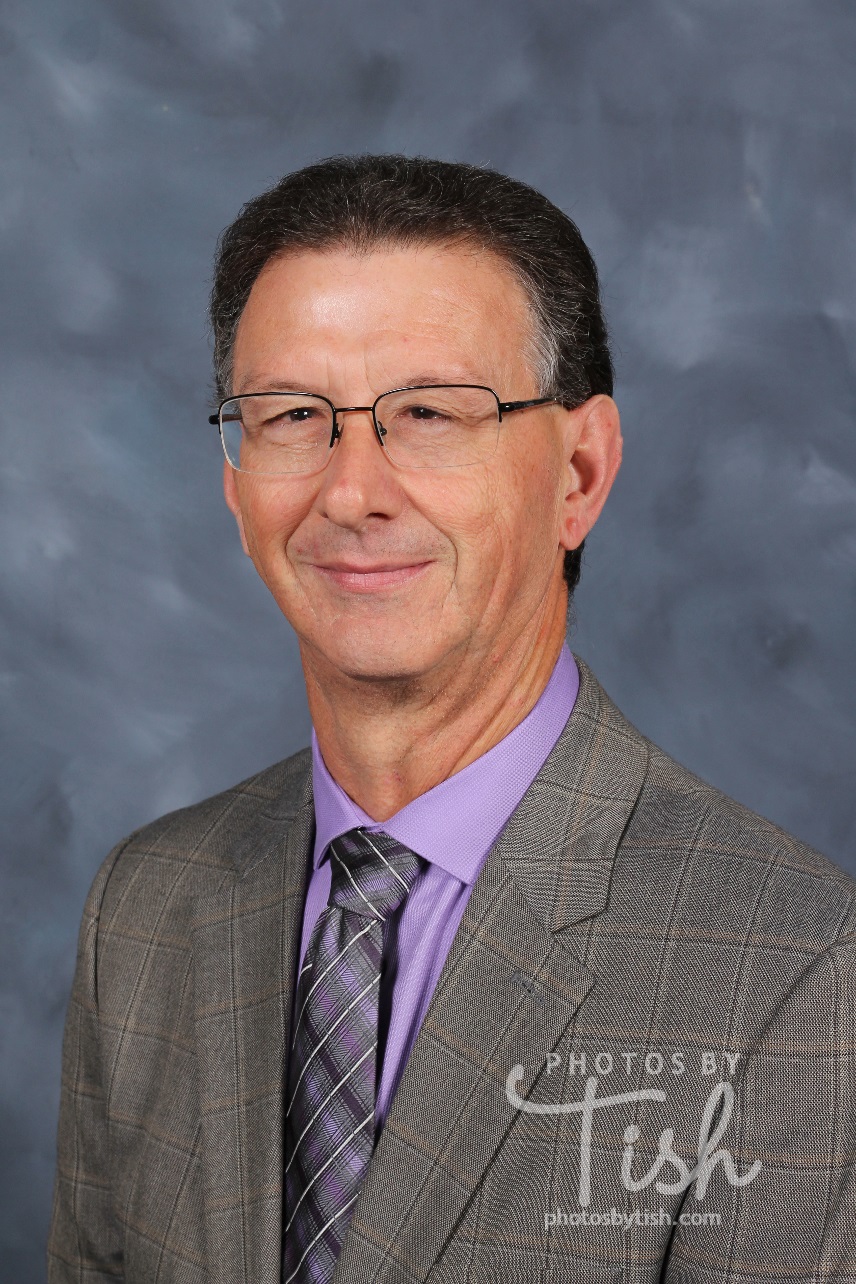 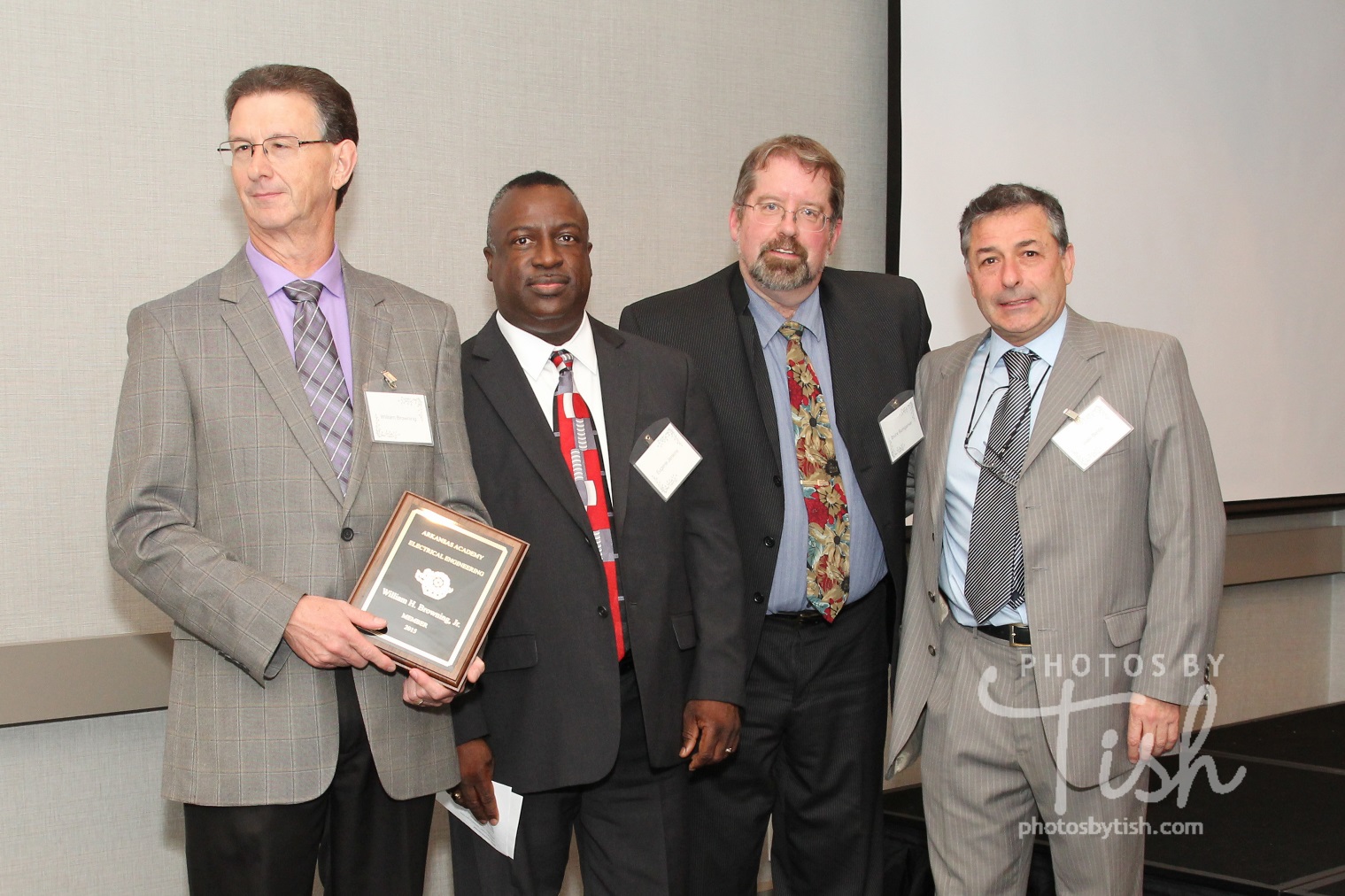 William H. Browning, Jr.
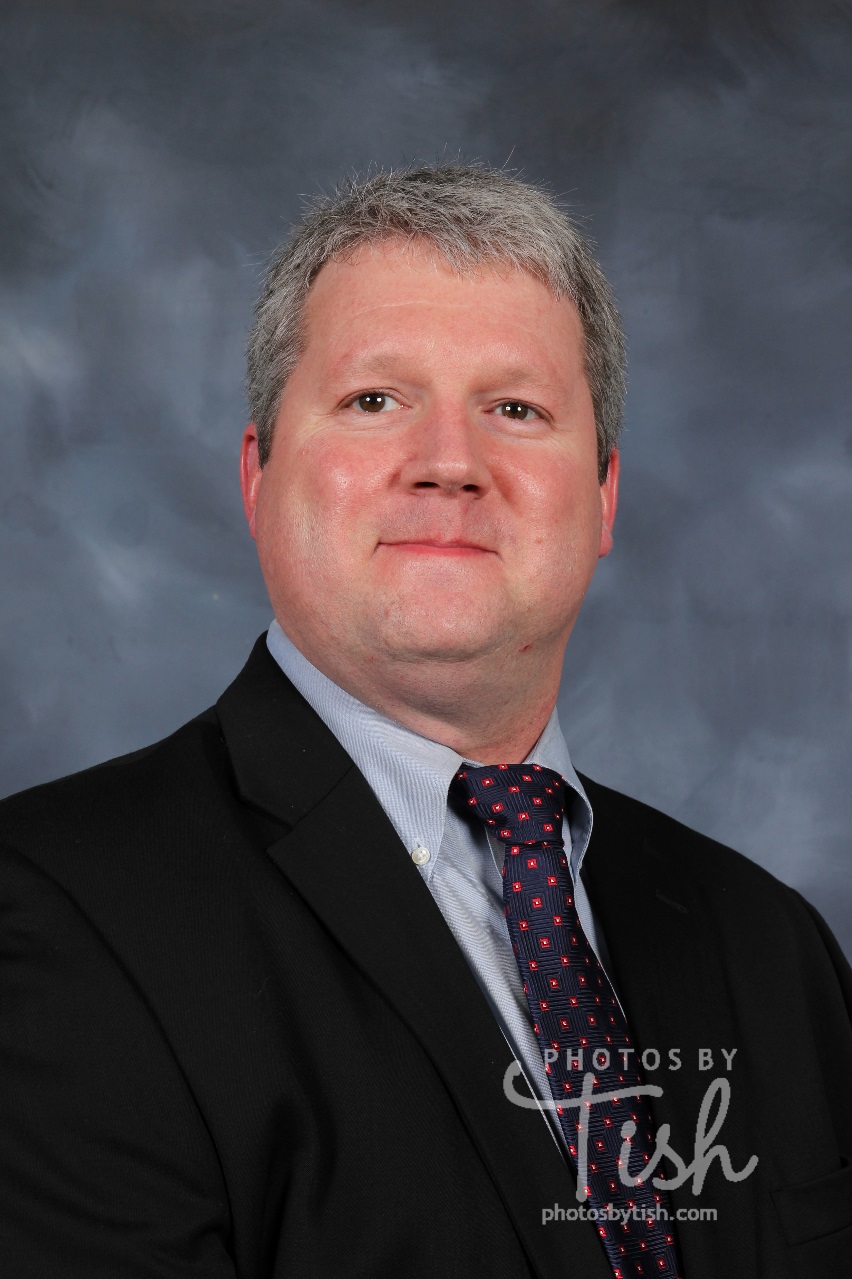 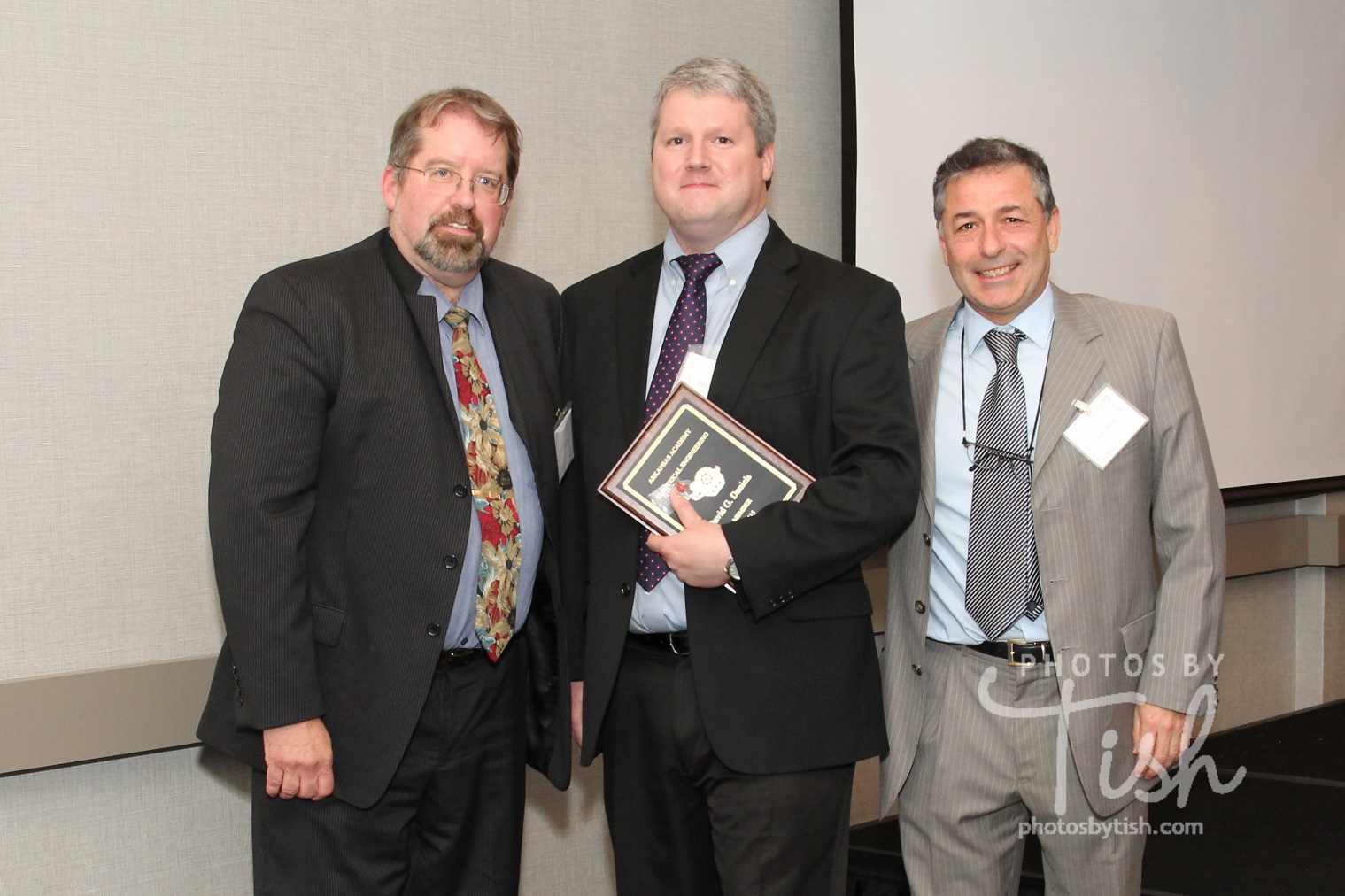 David G. Daniels
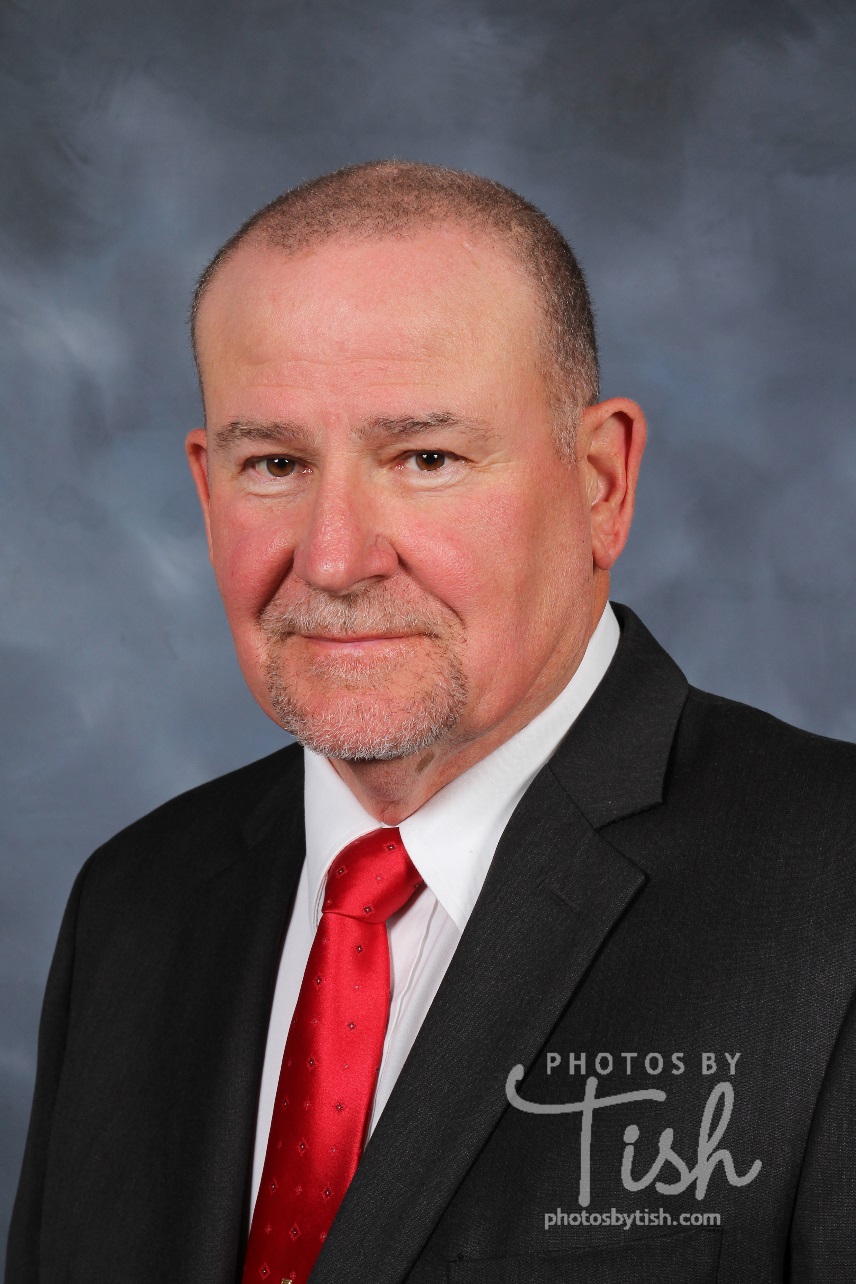 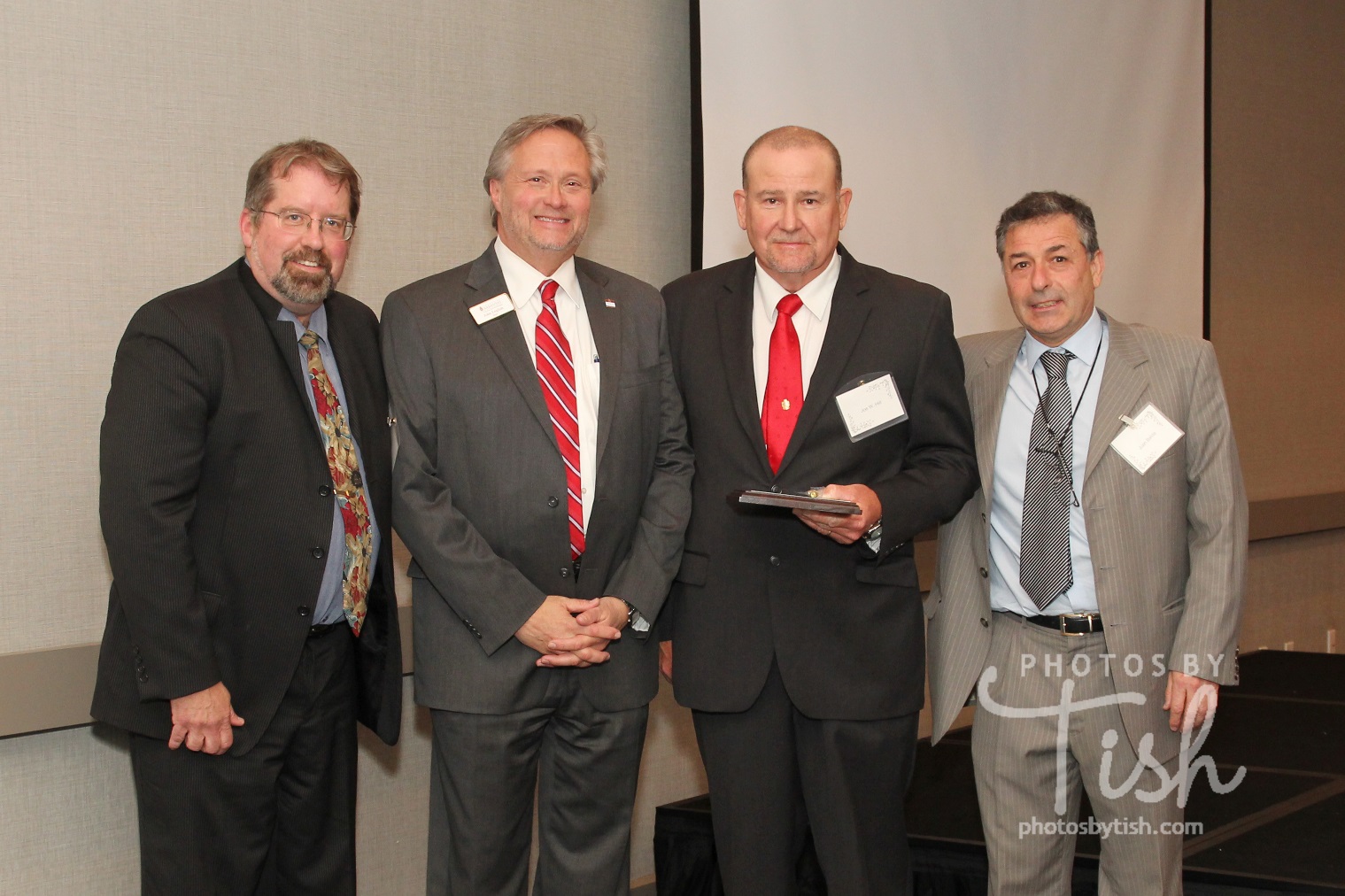 Joe W. Hill
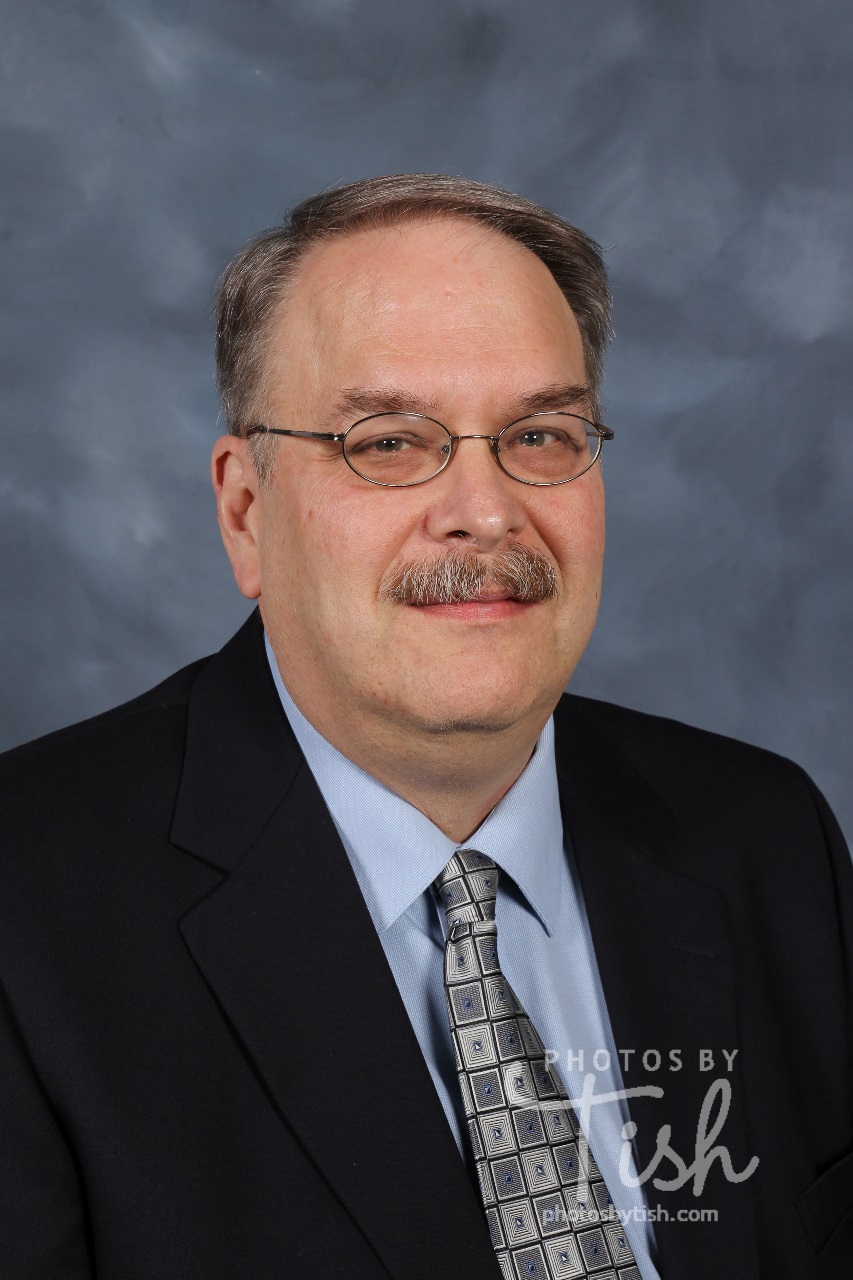 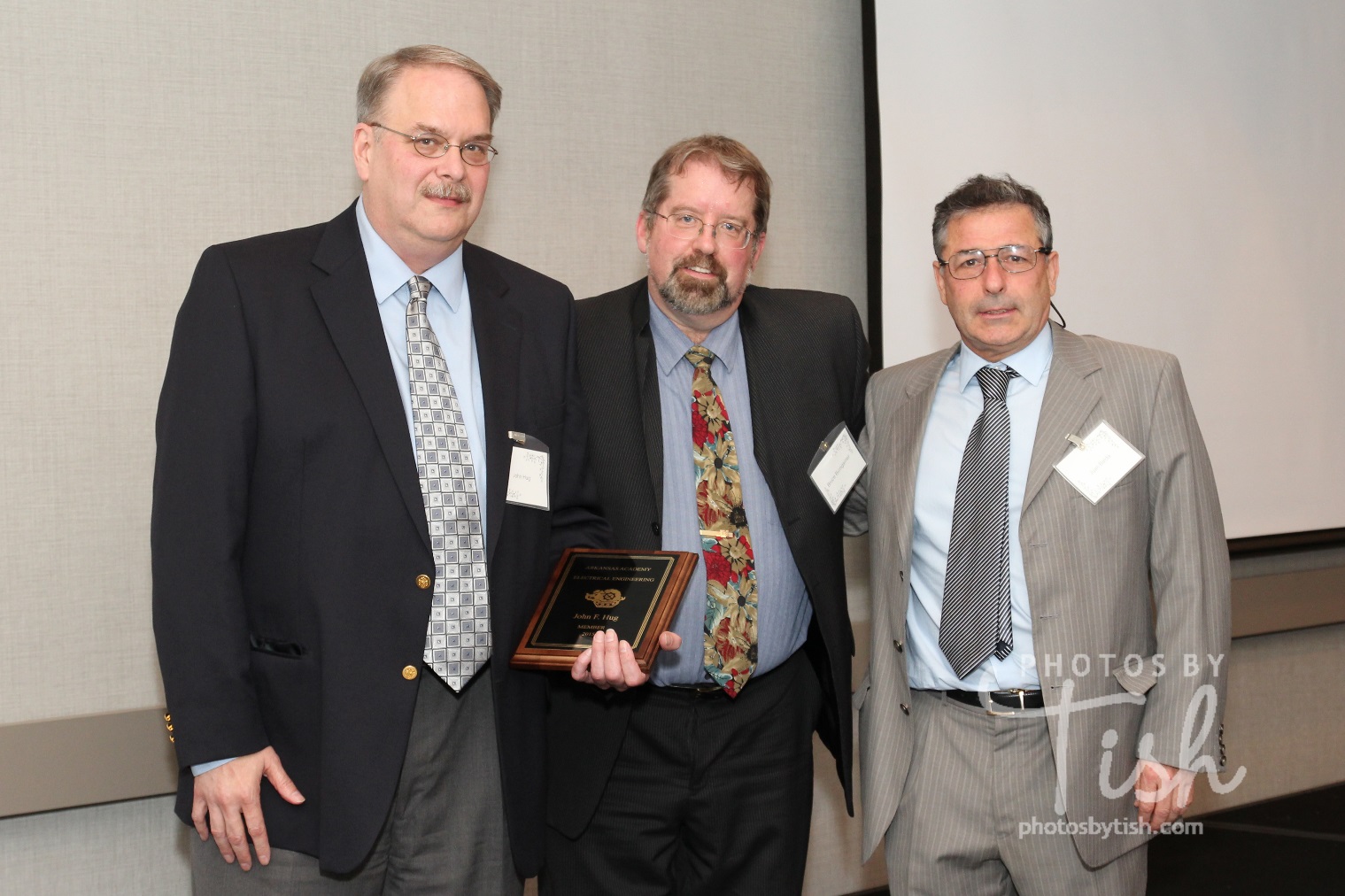 John F. Hug
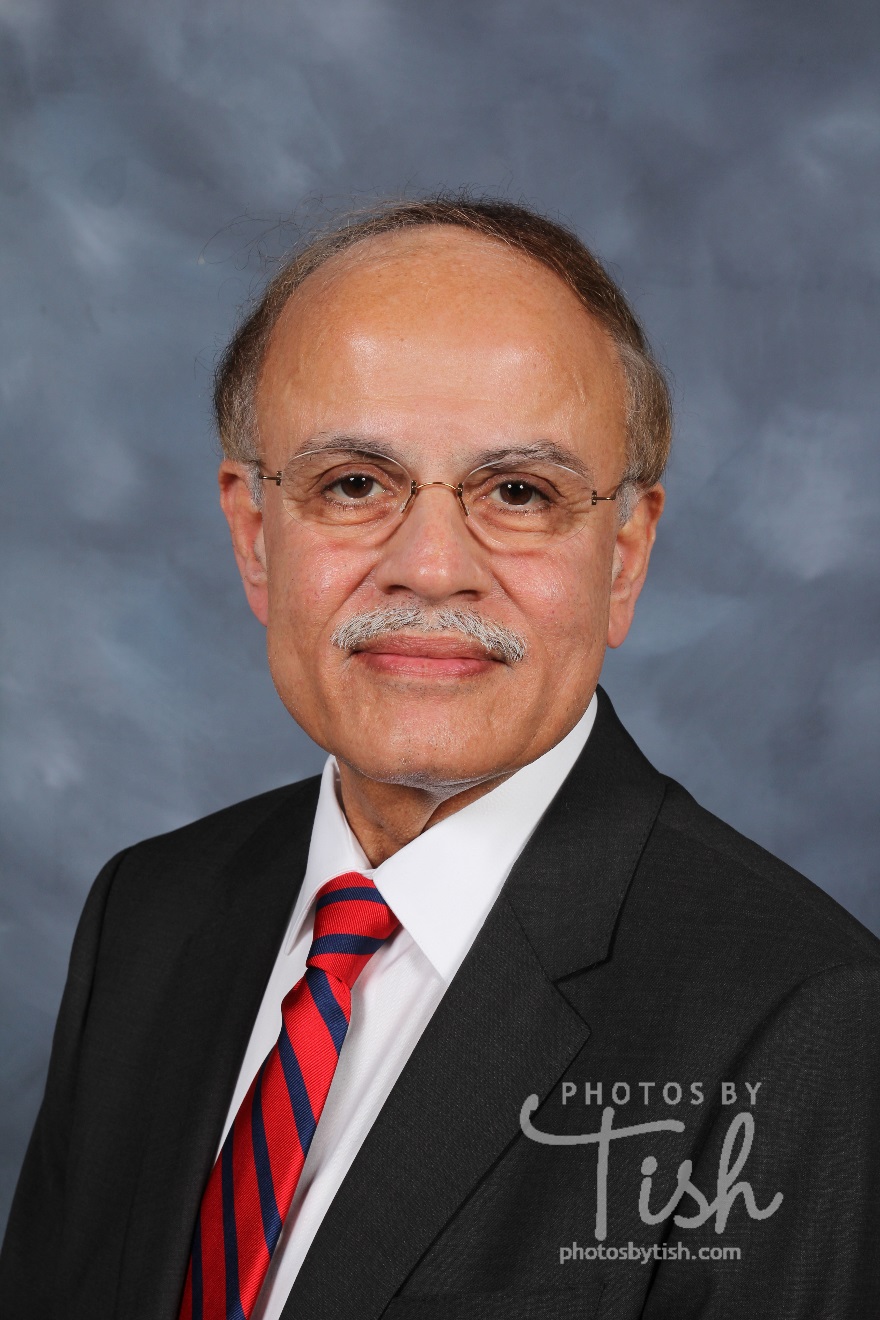 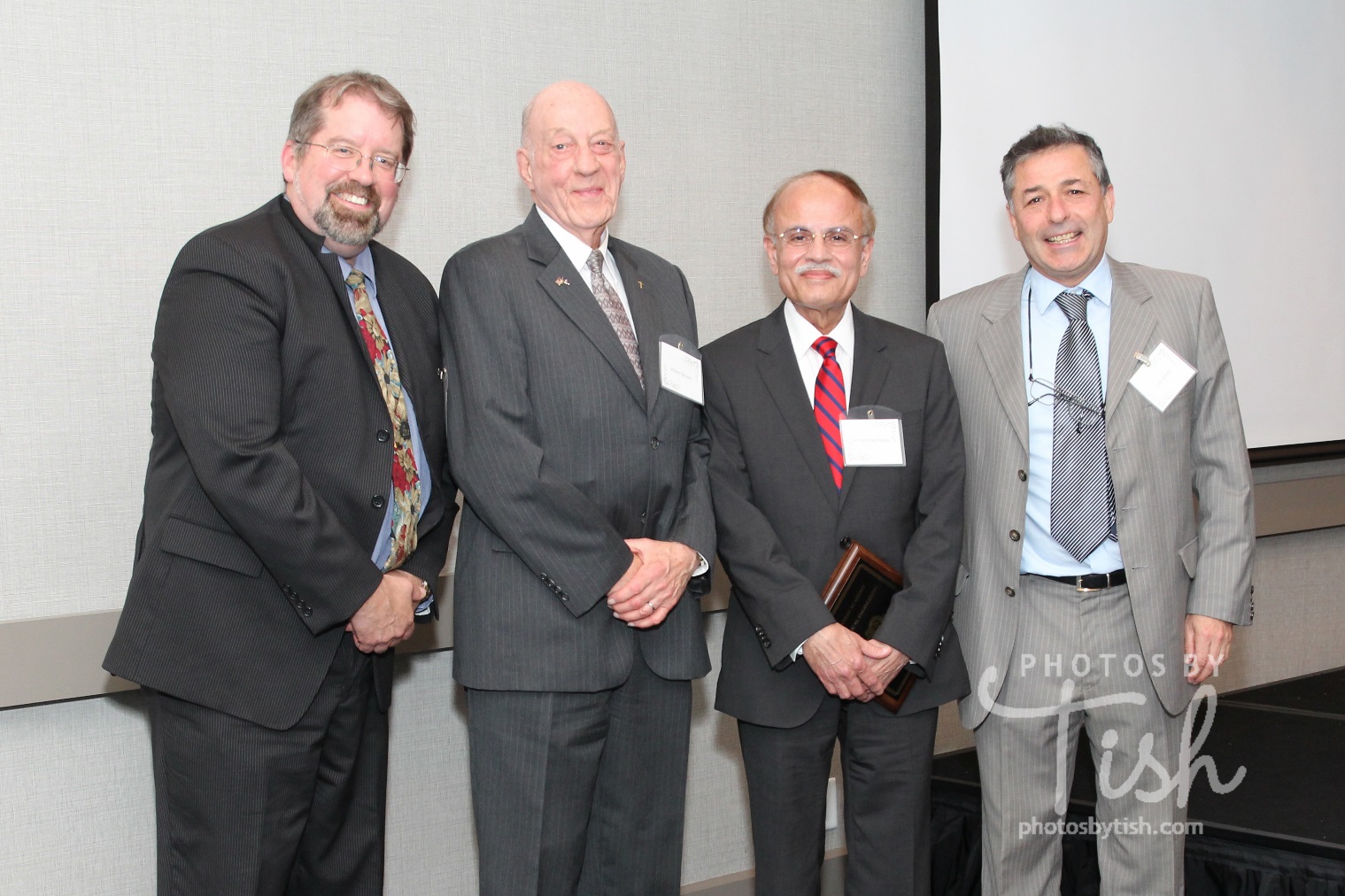 Muhammad A. Khaliq
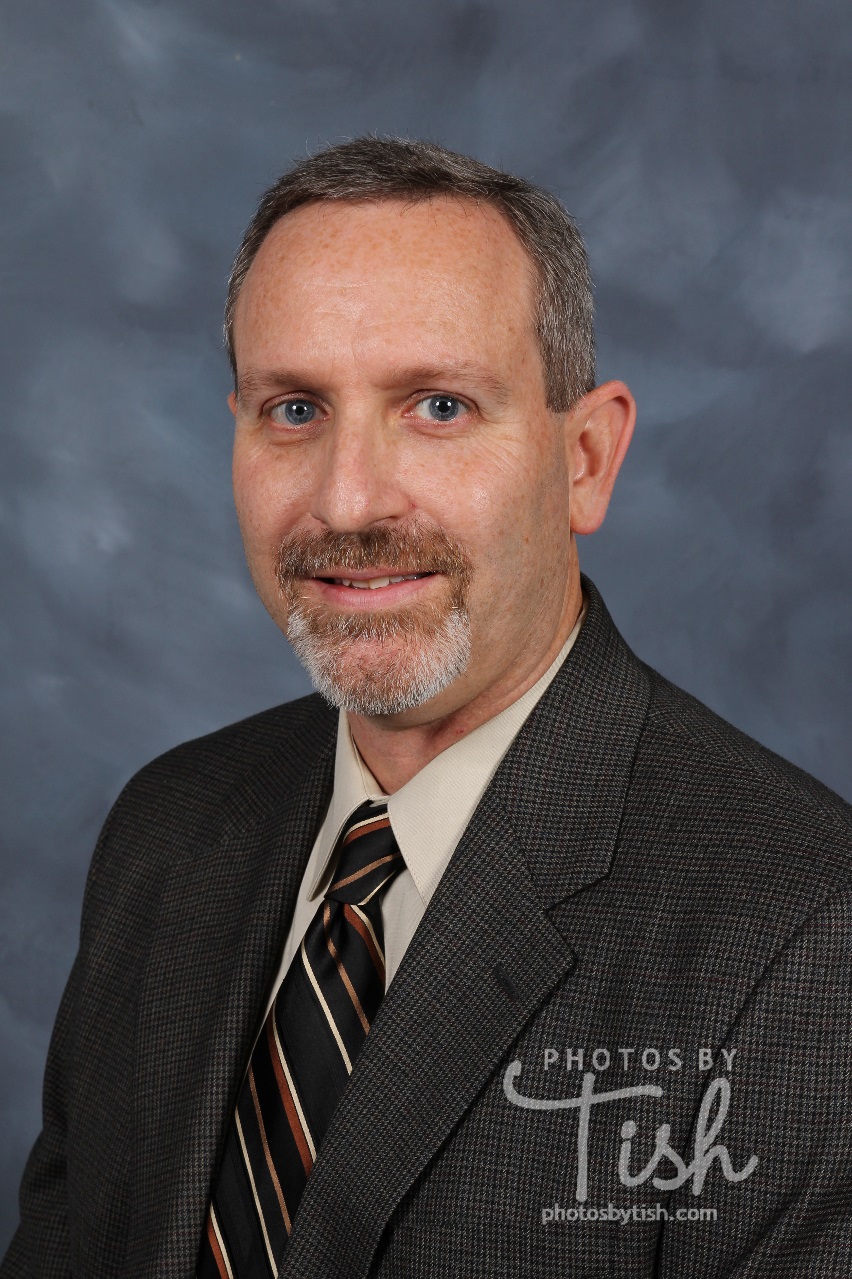 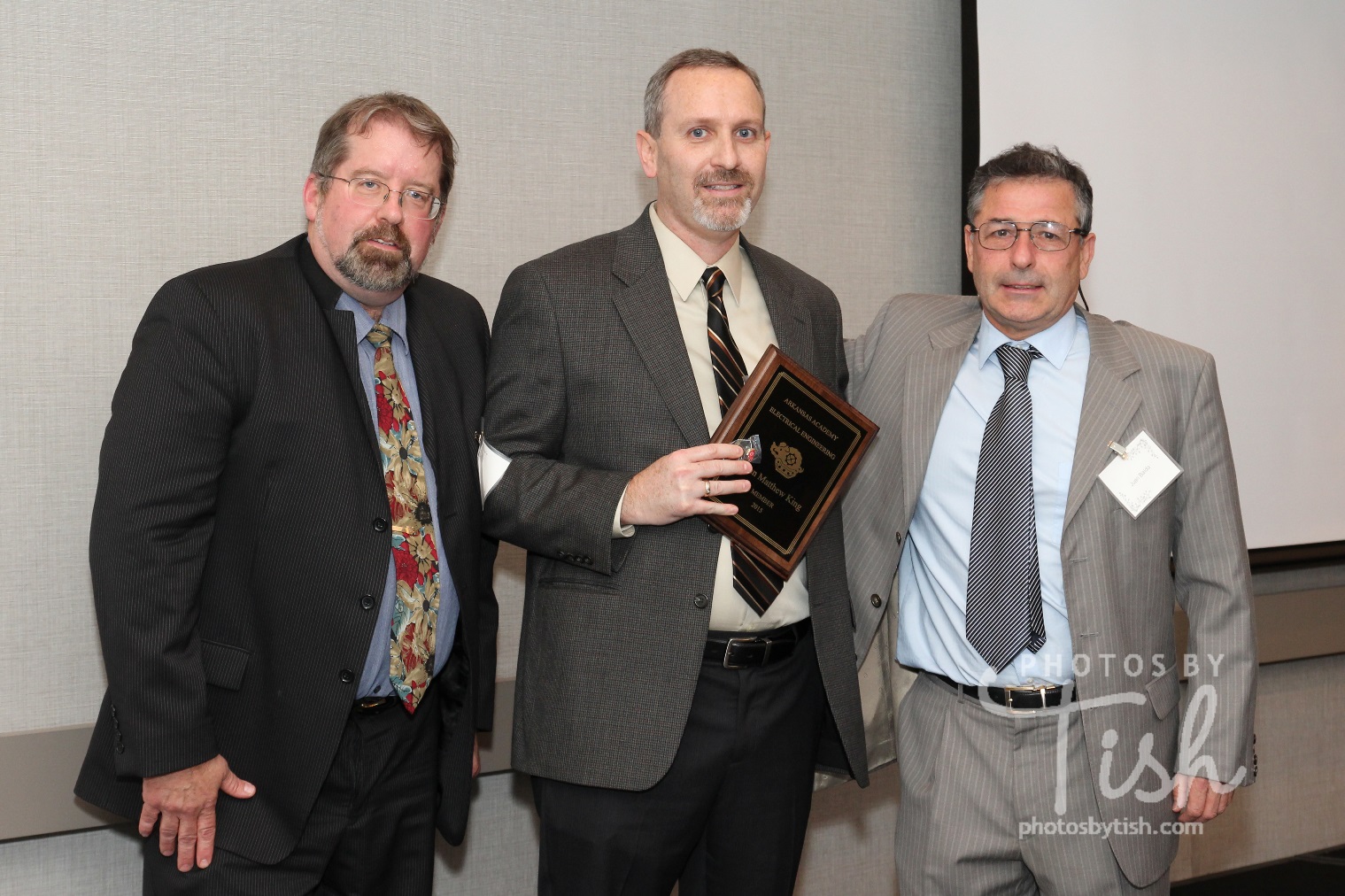 Brian Matthew King
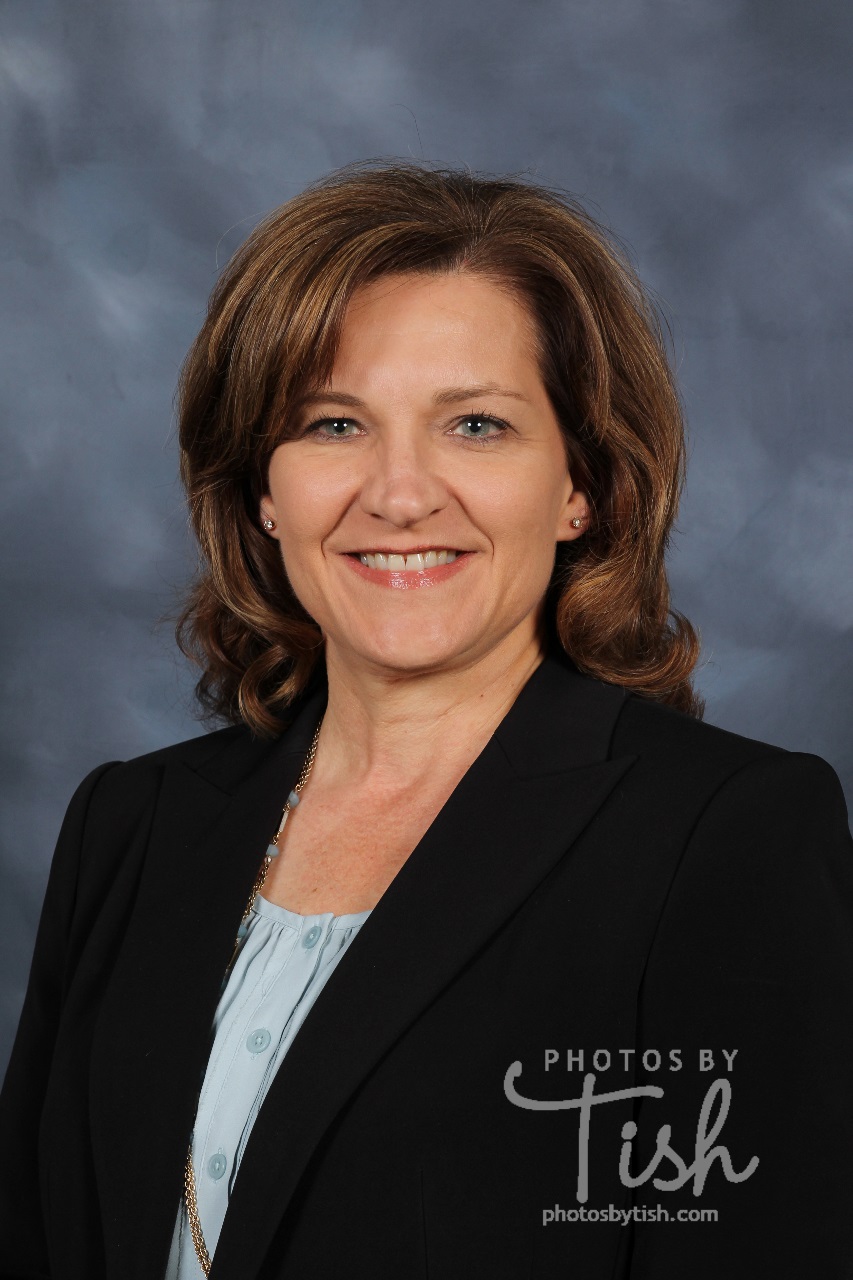 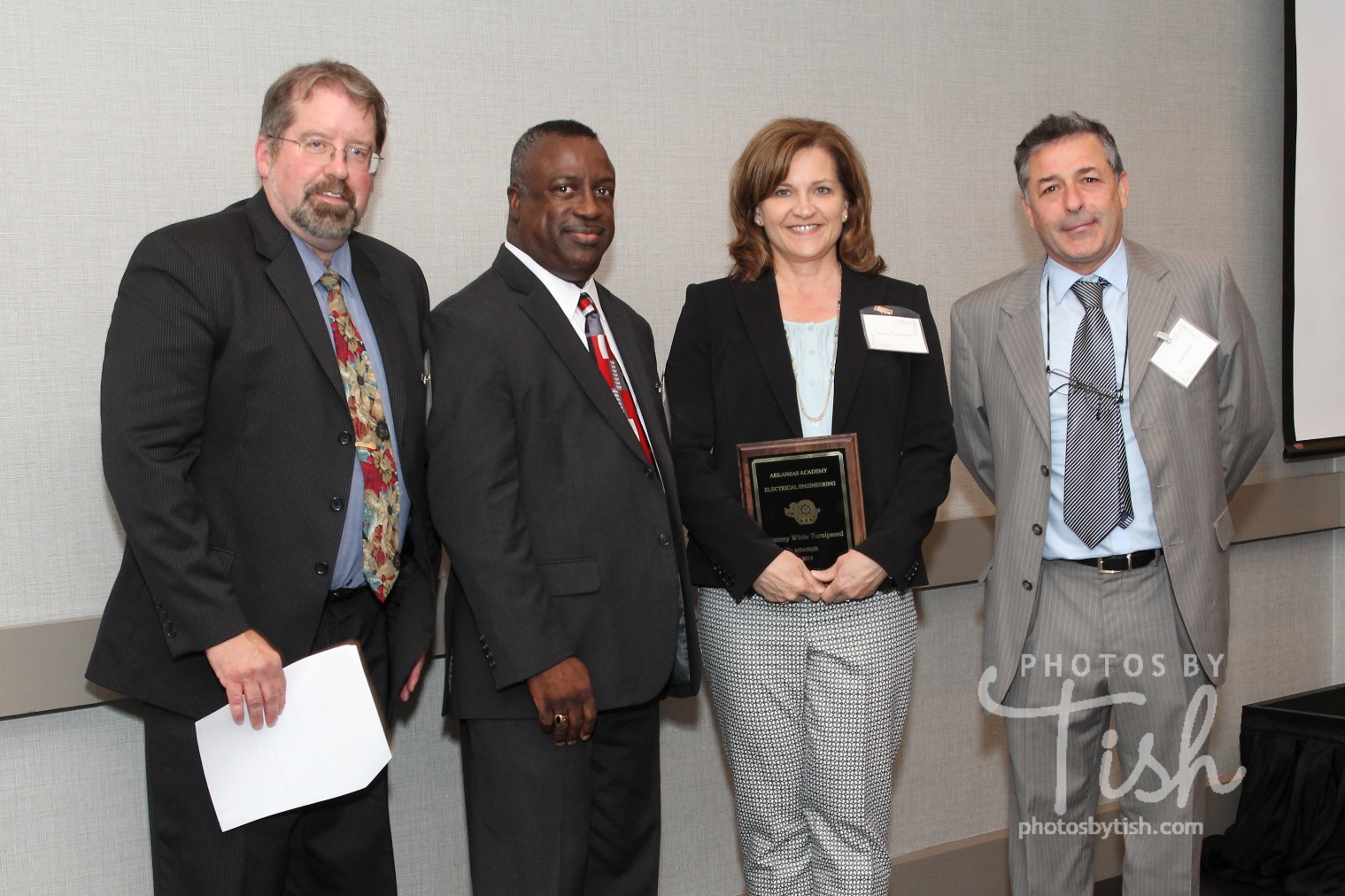 Tammy White Turnipseed
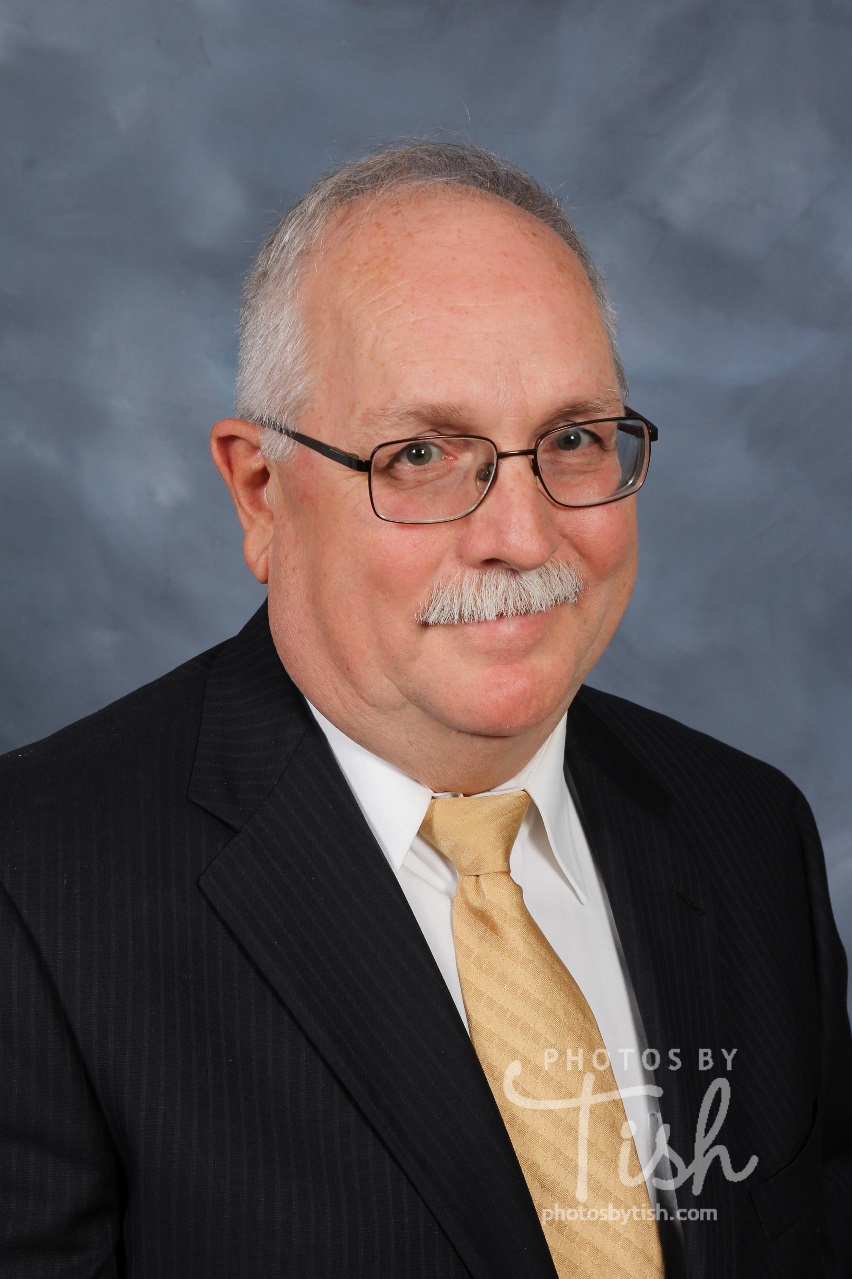 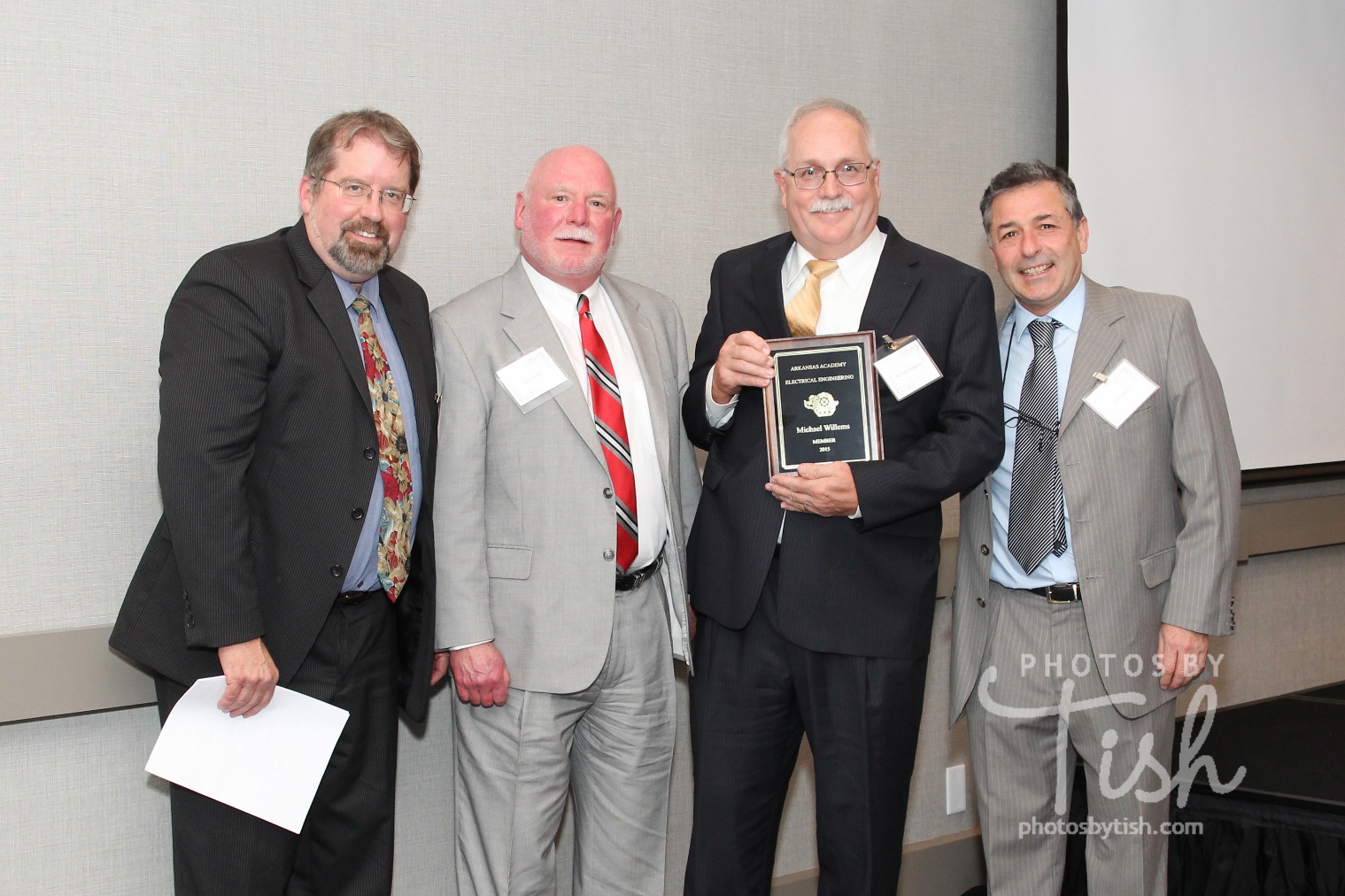 Michael Willems
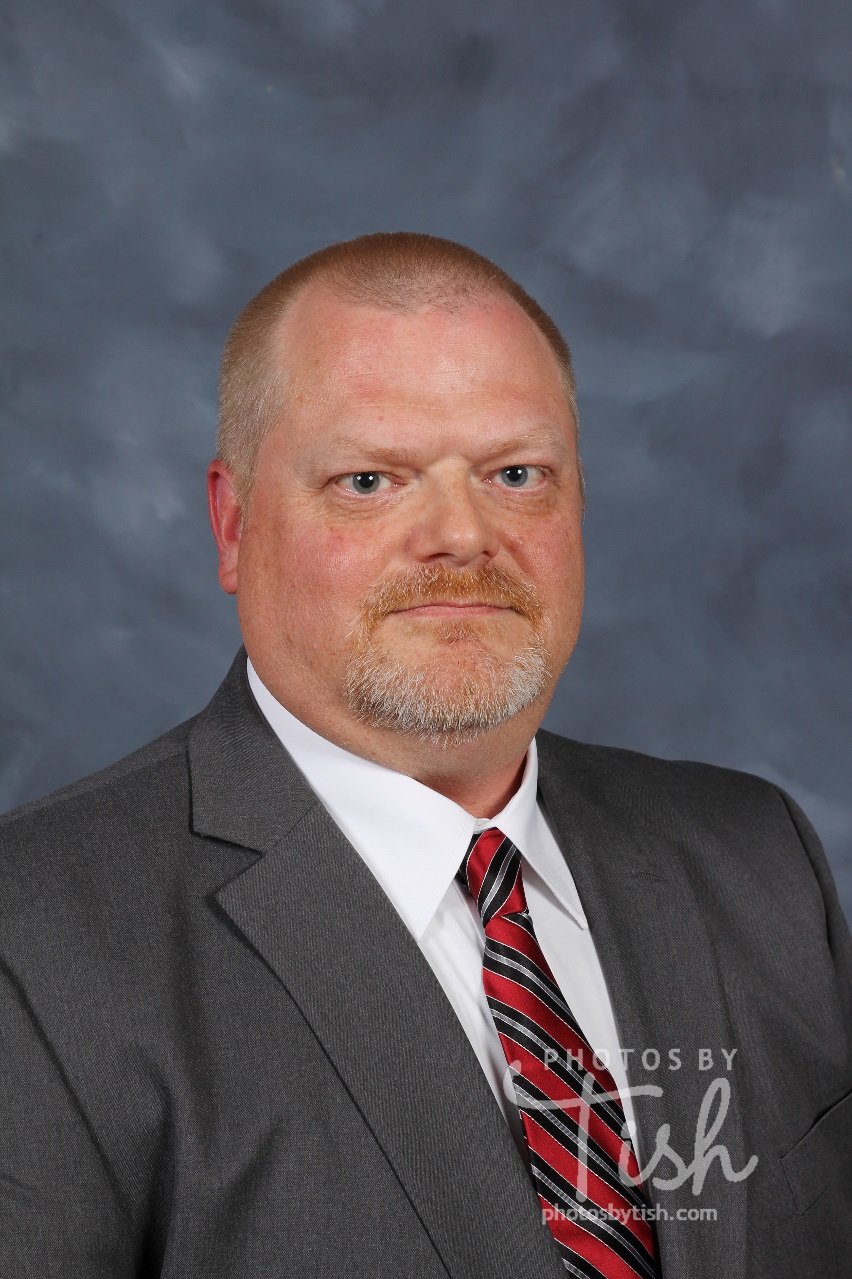 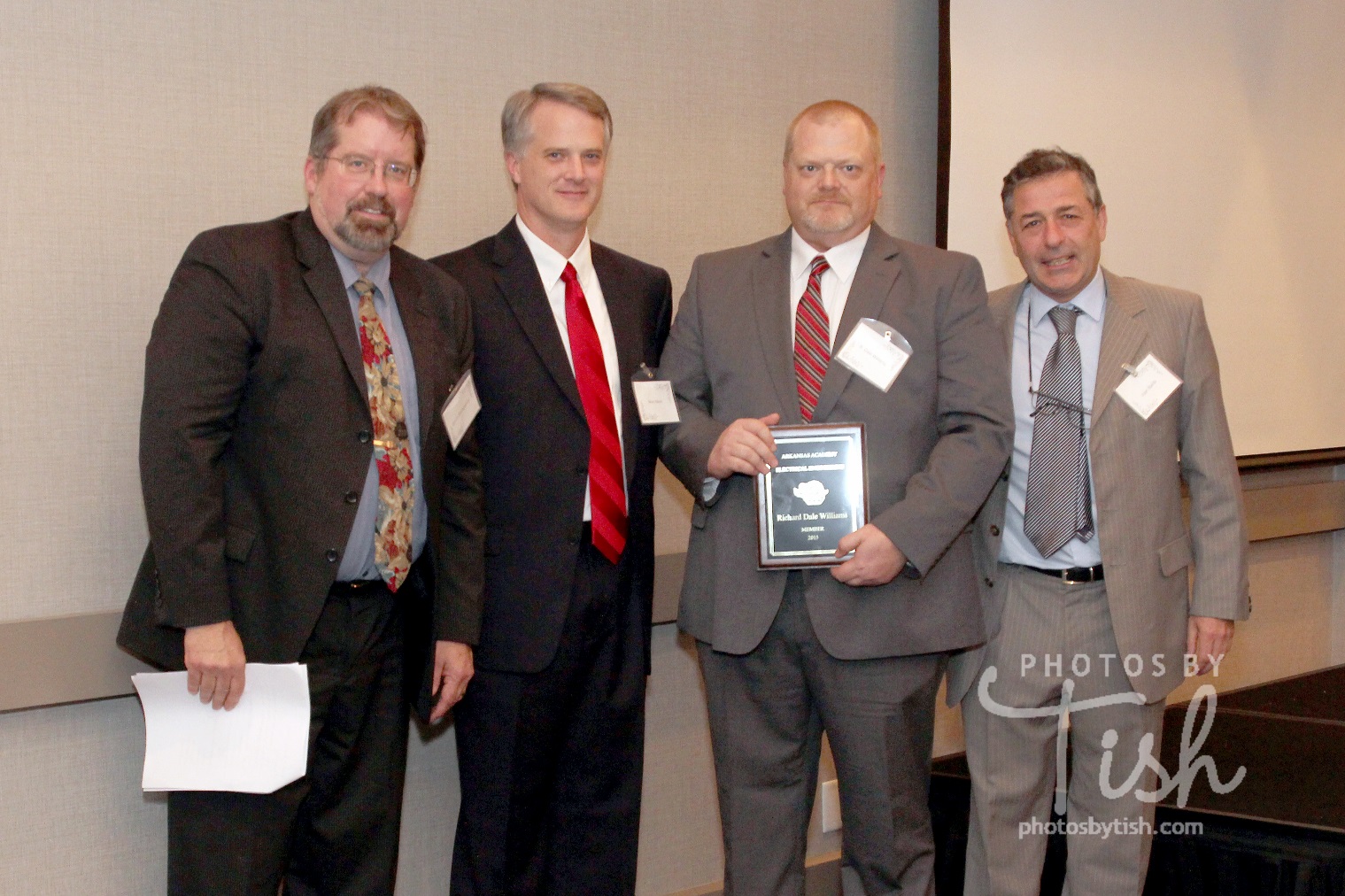 Richard Dale Williams
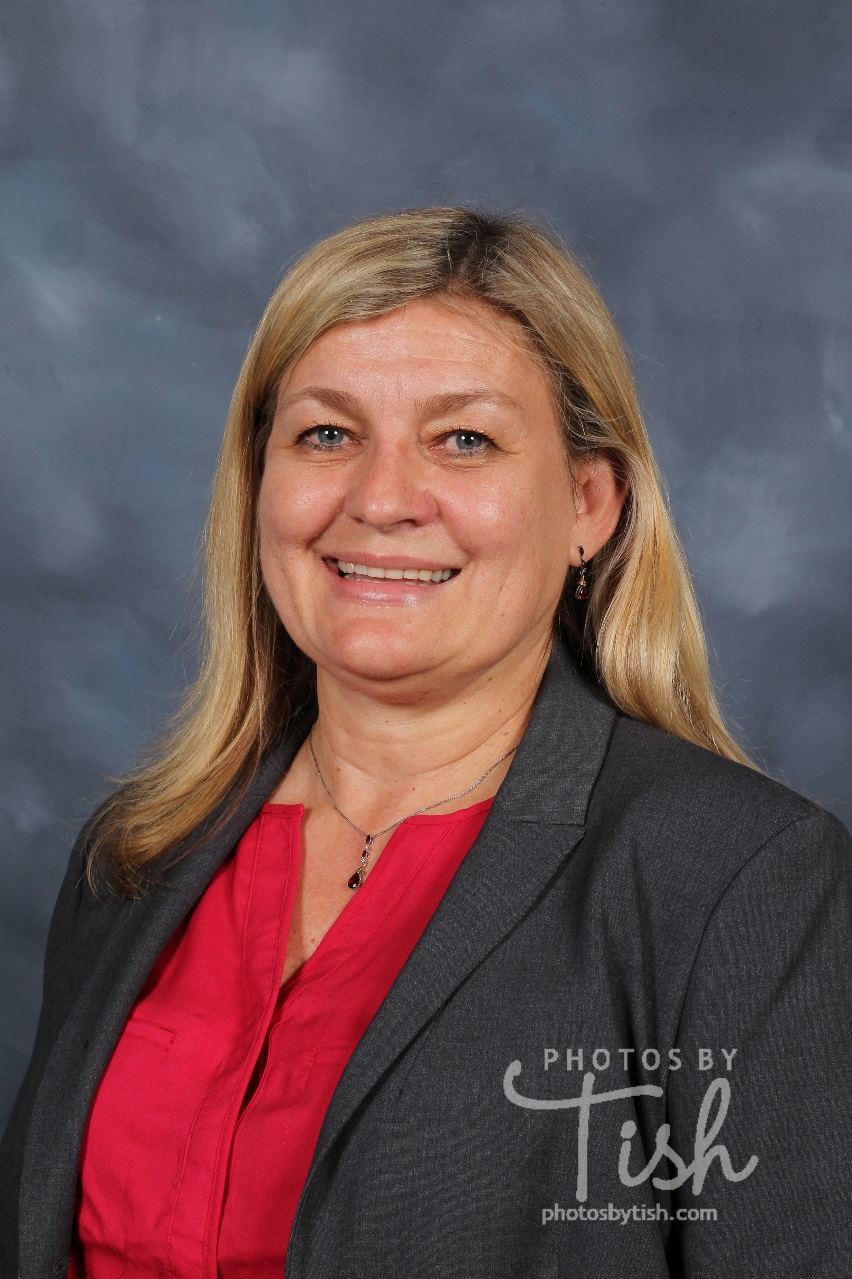 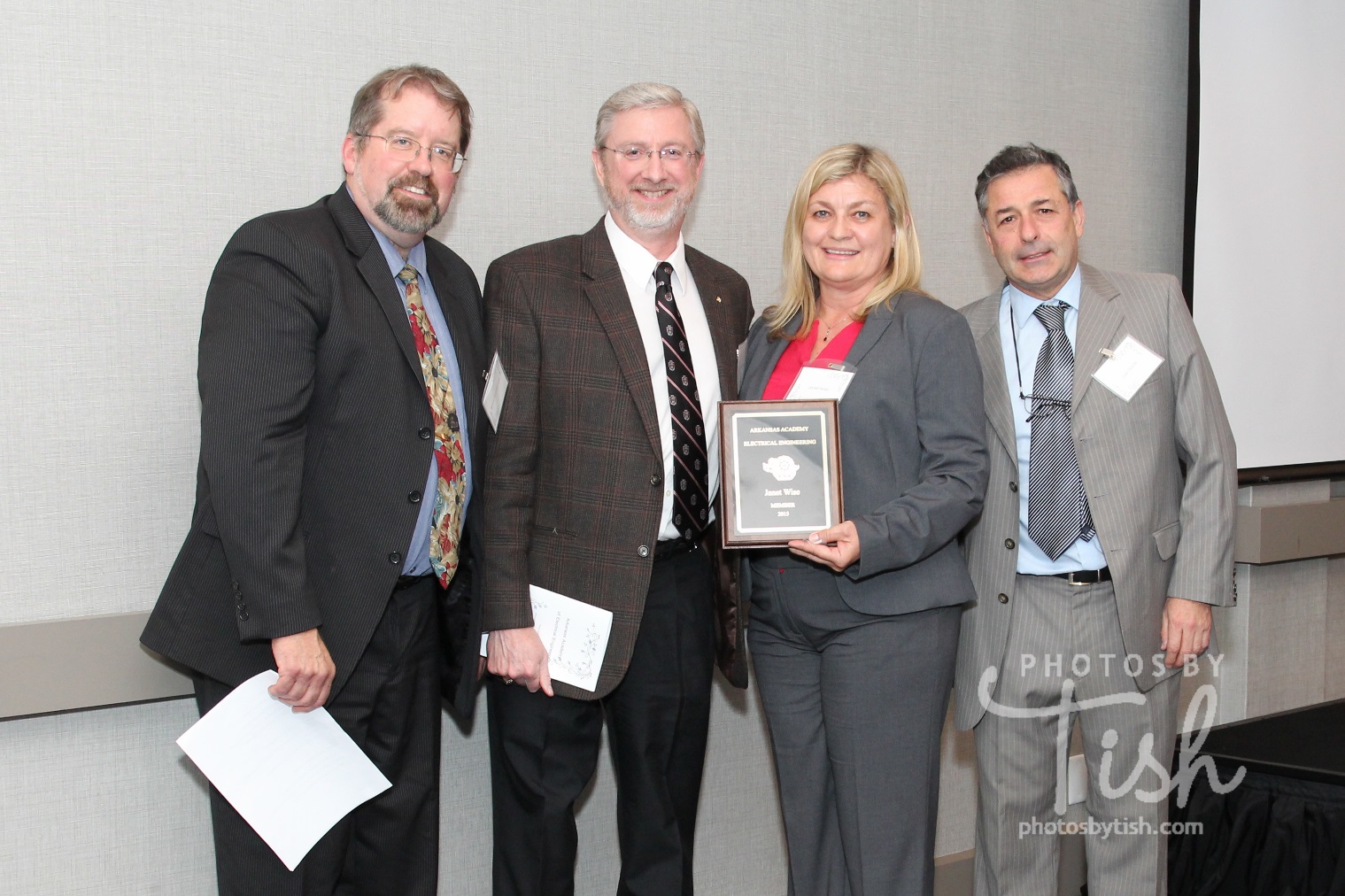 Janet Wise
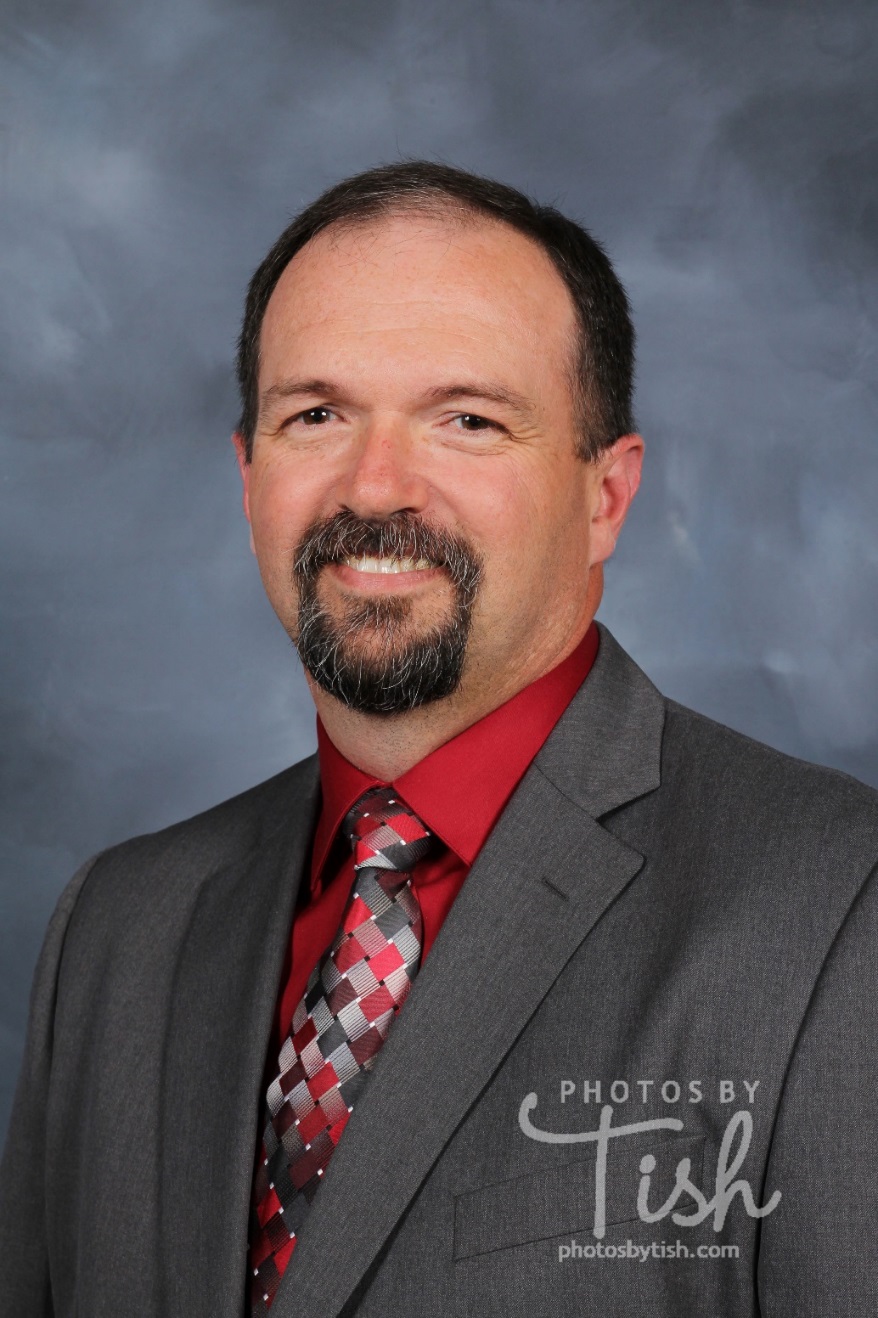 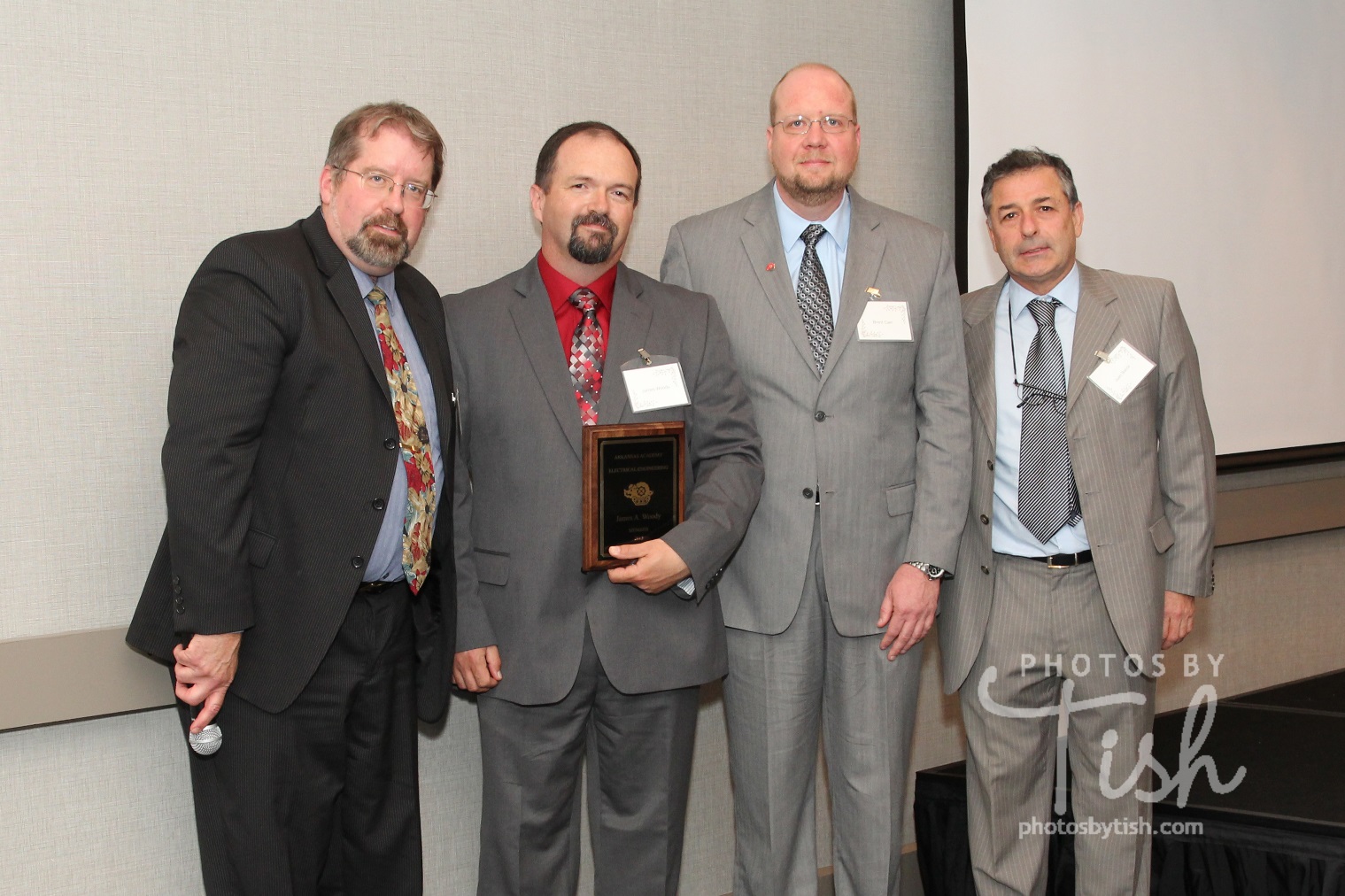 James A. Woody
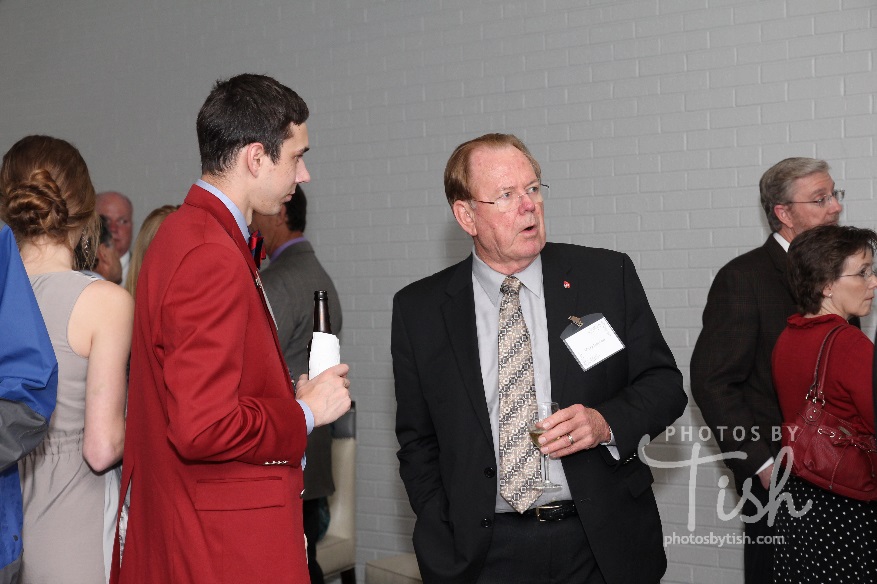 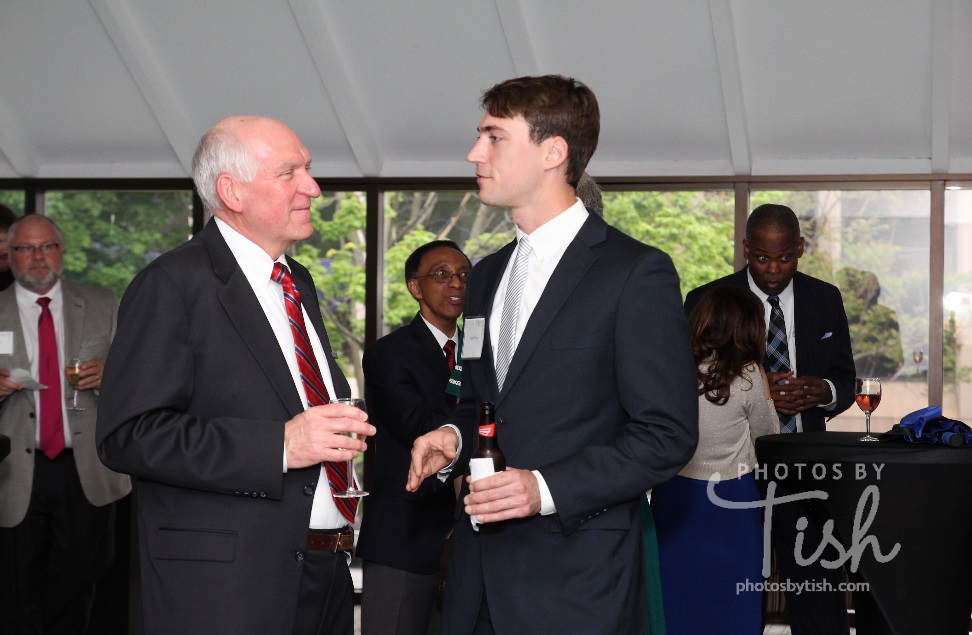 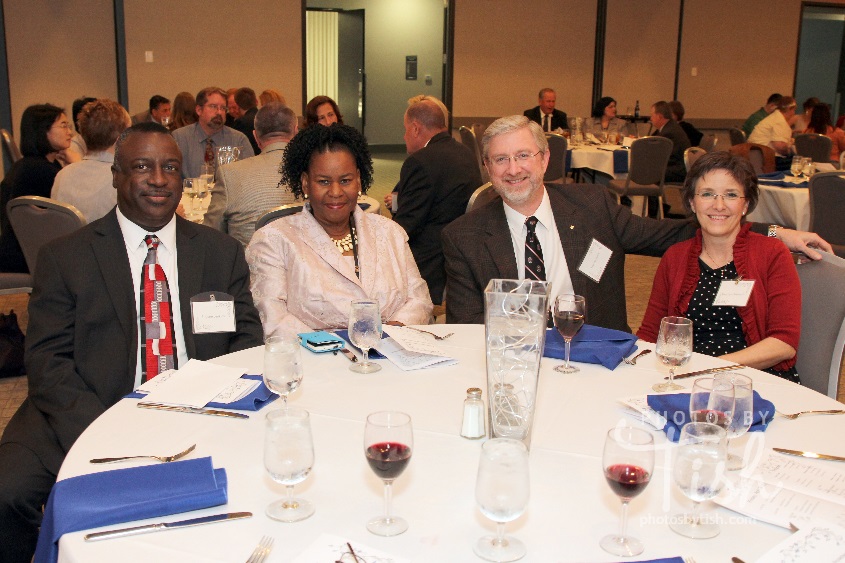 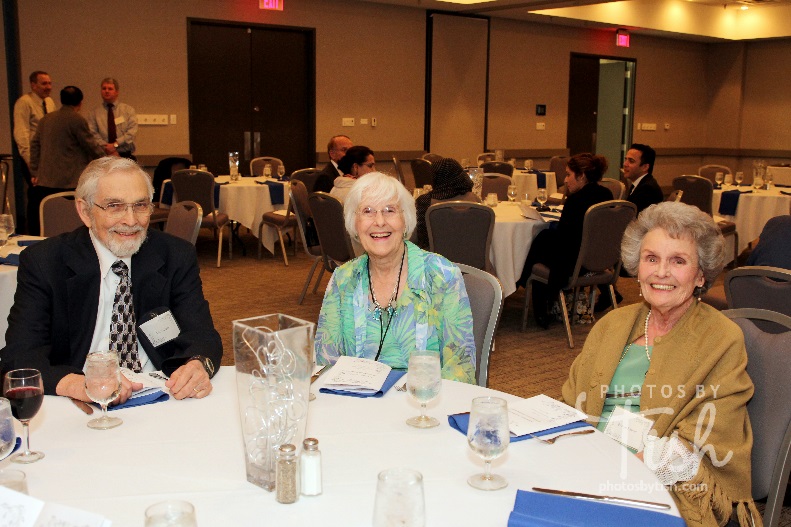 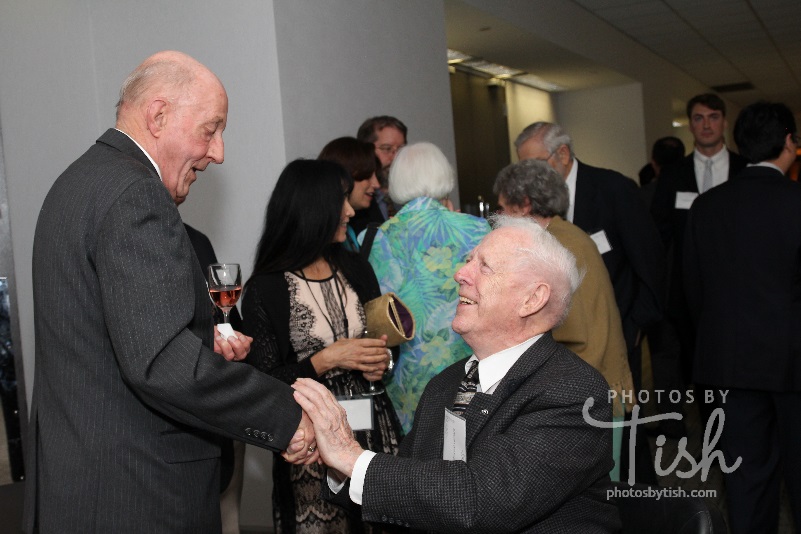 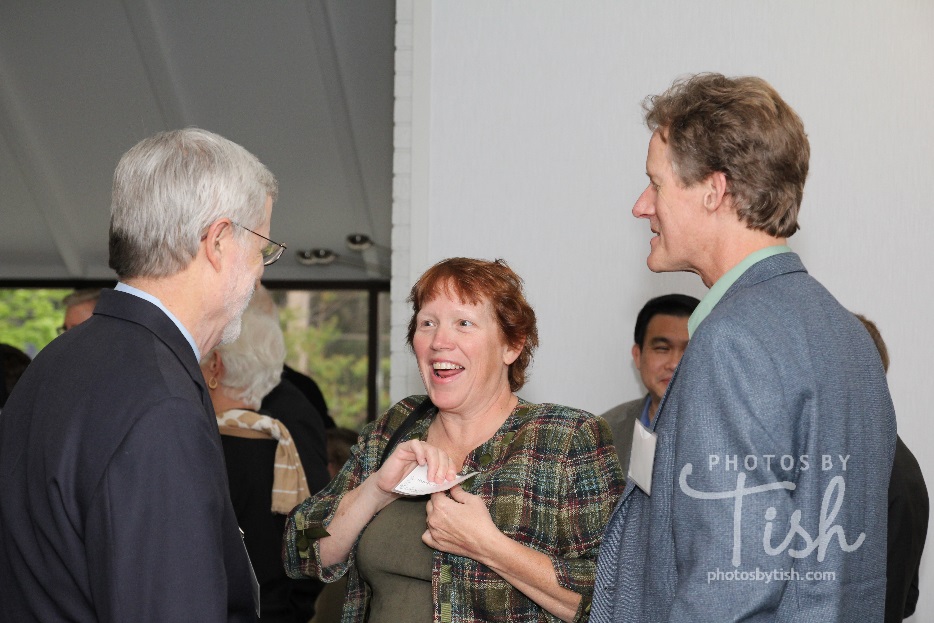 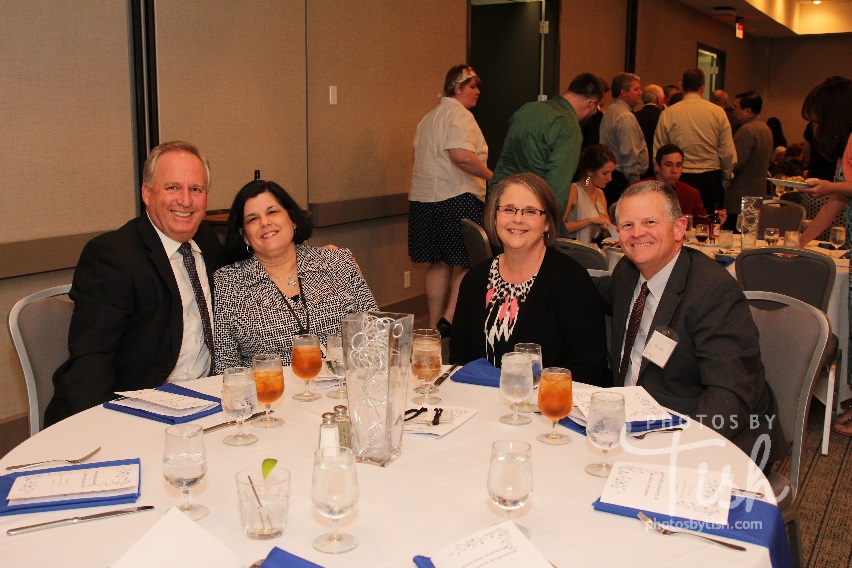 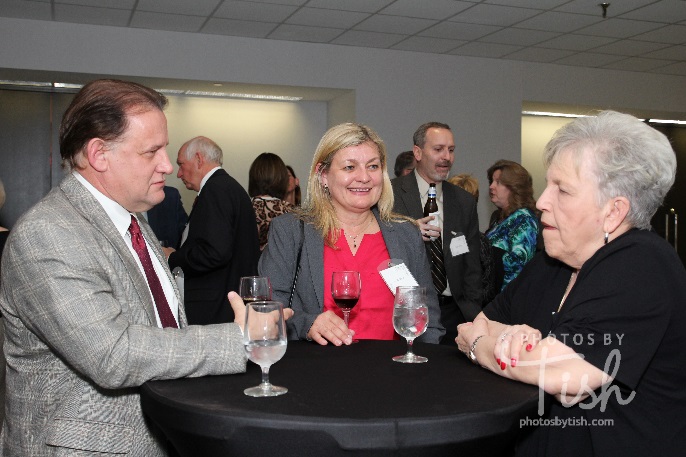 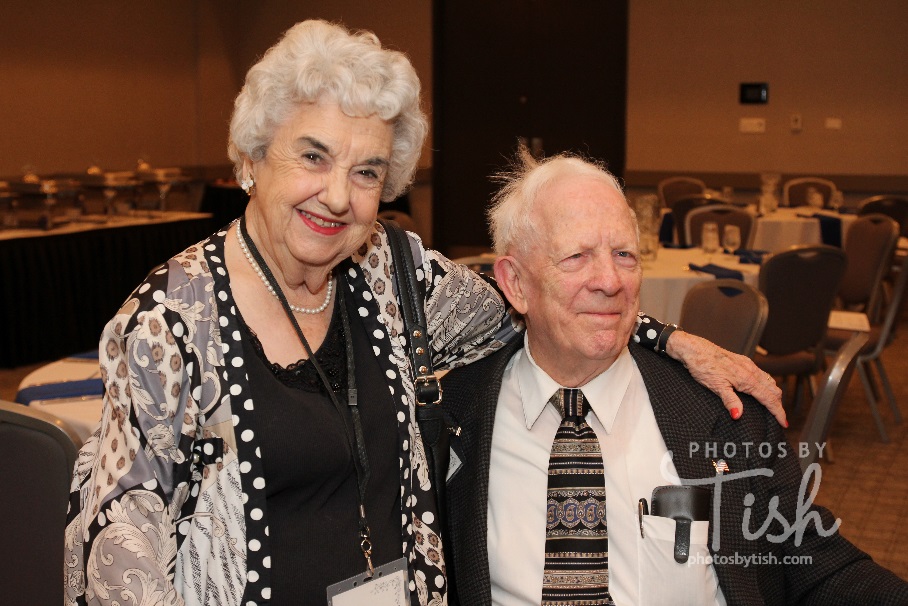 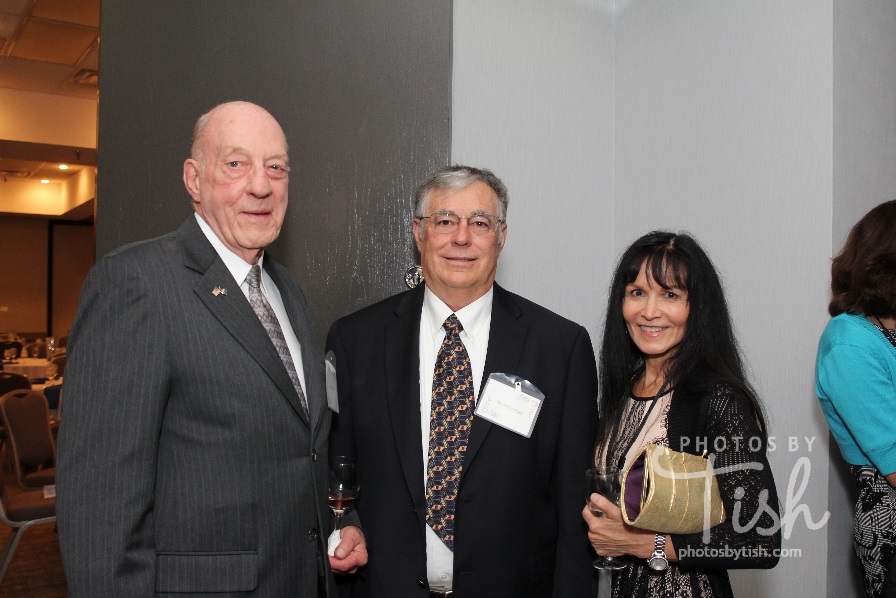 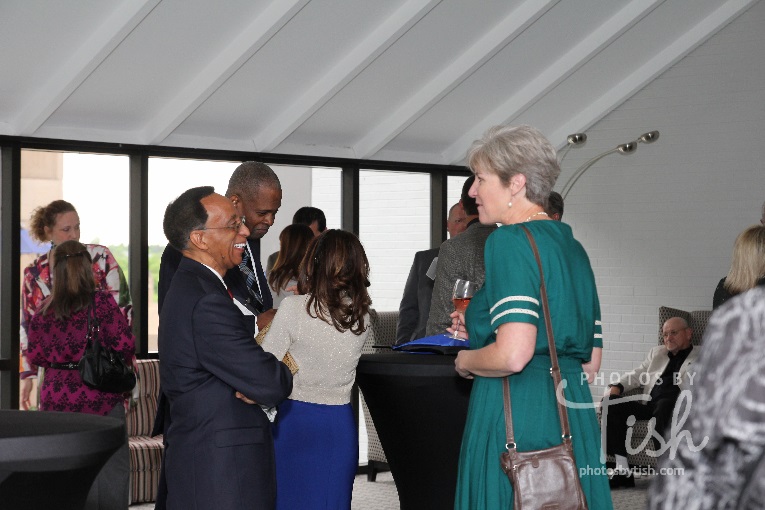 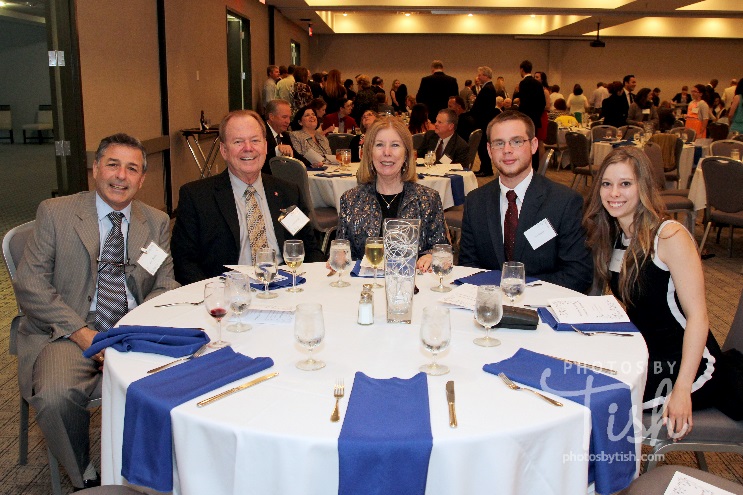 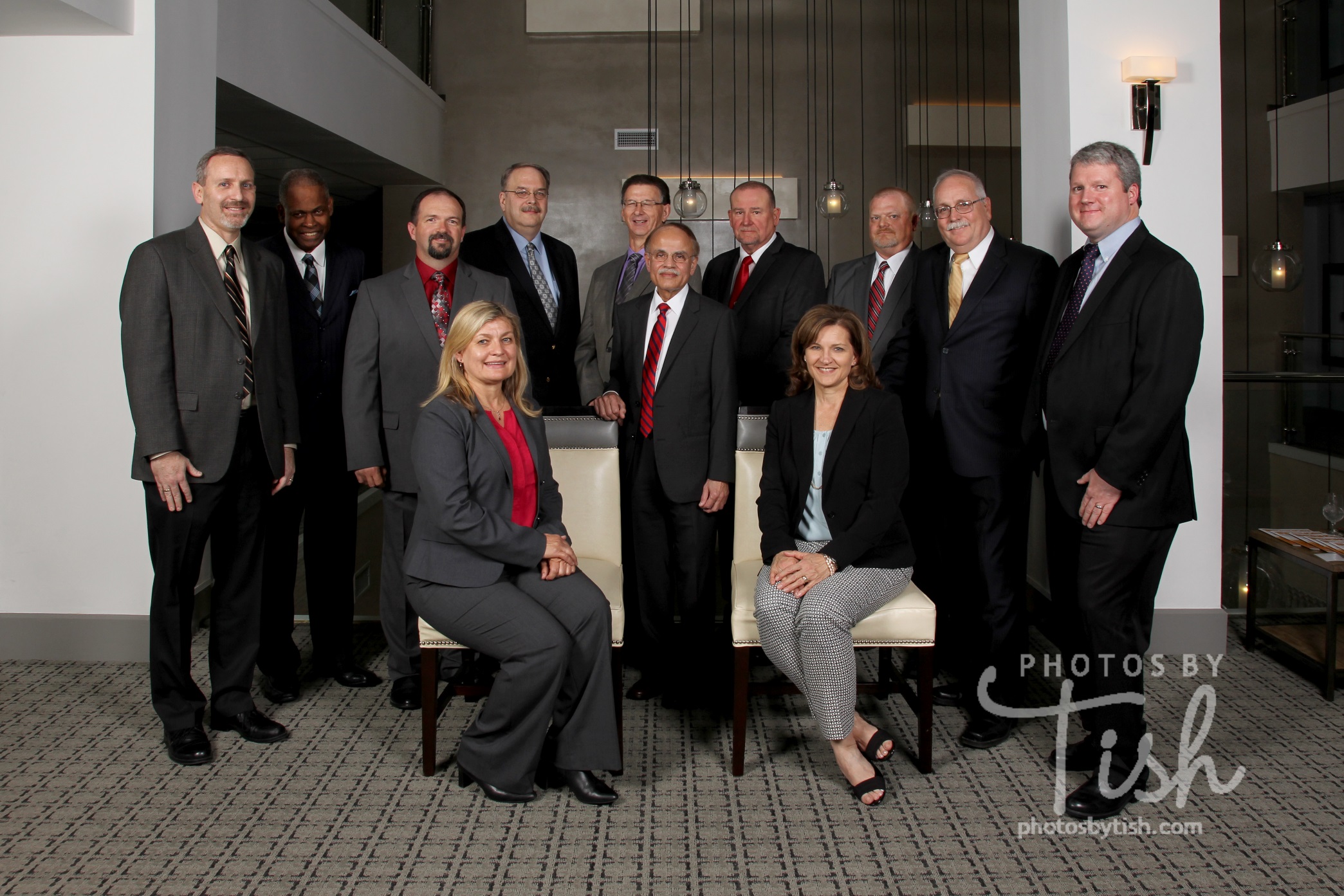 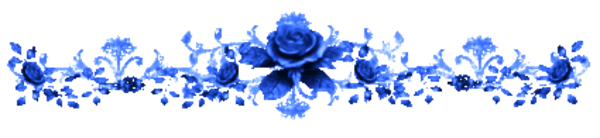 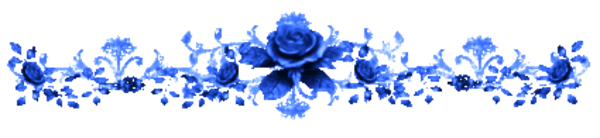 2015 AAEE Inductees